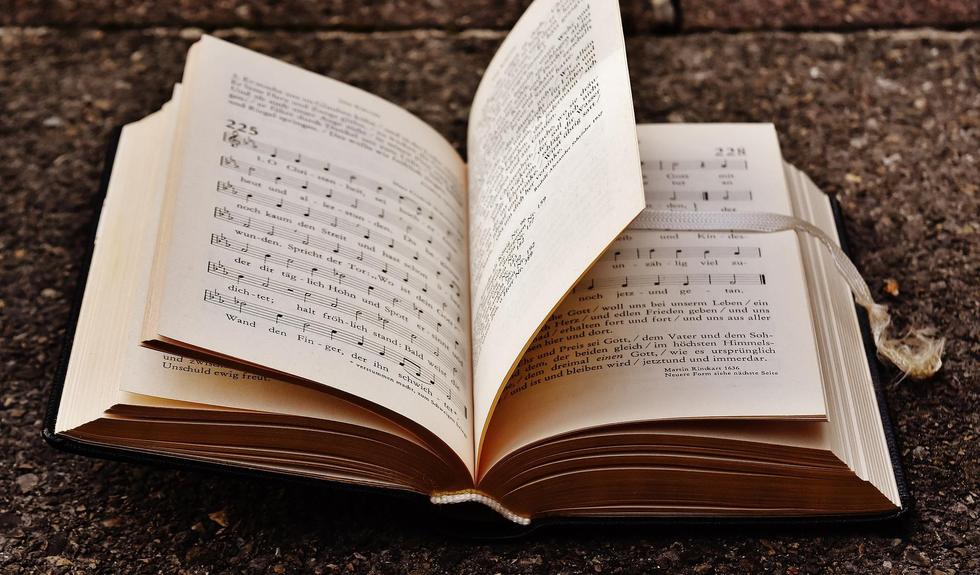 Chapter 9:
Multicore Systems
Next-Gen Computer Architecture | Smruti R. Sarangi
1
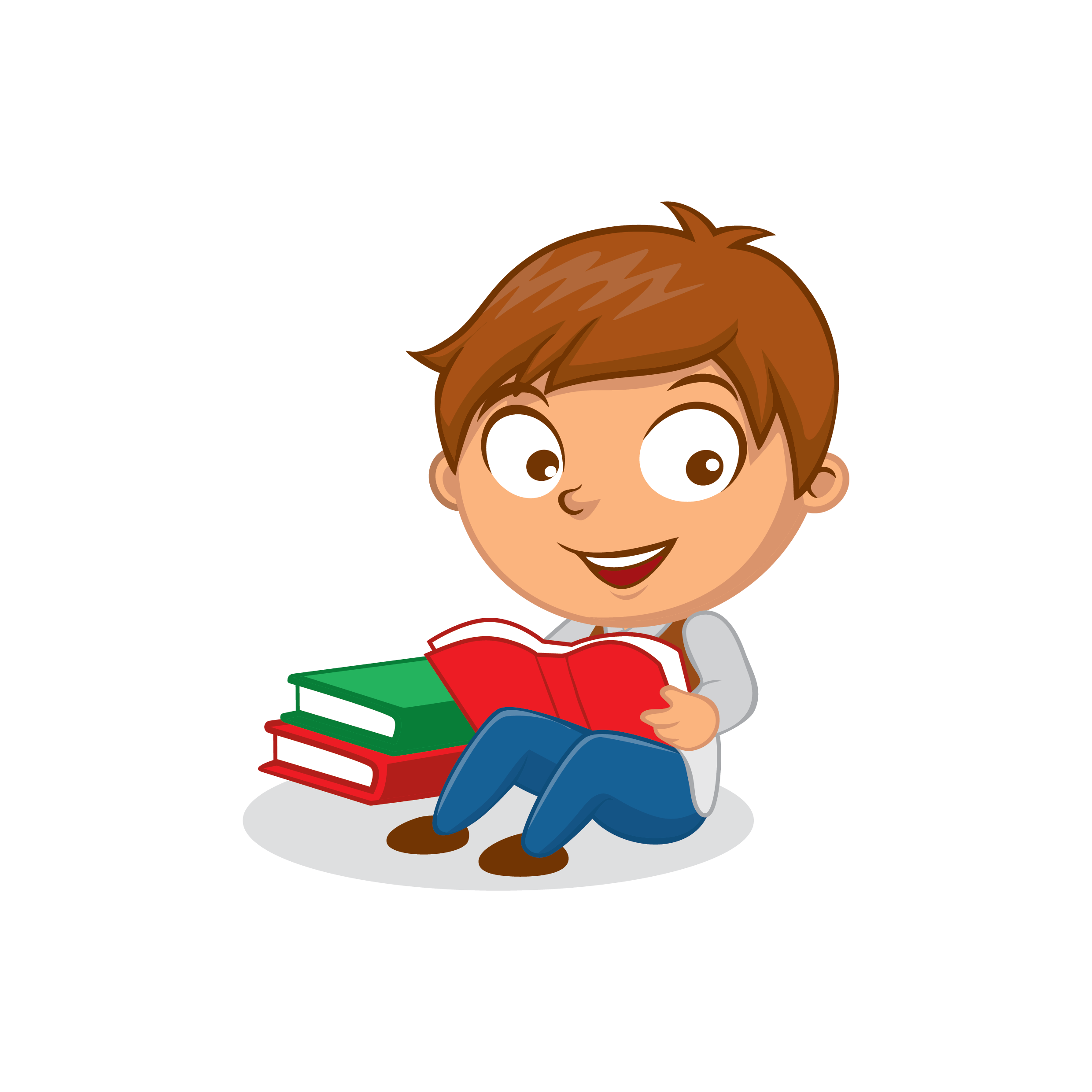 Background Required to Understand this Chapter
Chapters 7 and 8
2
Next-Gen Computer Architecture | Smruti R. Sarangi
Contents
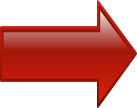 Parallel Programming
1.
Theoretical Foundations
2.
Cache Coherence
3.
Memory Models
4.
5.
Data Races
AGENDA ITEM 06
Green marketing is a practice whereby companies seek to go above and beyond.
Transactional Memory
6.
Next-Gen Computer Architecture | Smruti R. Sarangi
3
35
30
25
20
Speclnt 2006  Score
15
40
10
5
0
29/10/99
12/03/01
25/07/02
07/12/03
20/04/05
02/09/06
15/01/08
29/05/09
11/10/10
23/02/12
Date
Era of Sequential Computing is Over
Single core performance from 2001 to 2010
It has clearly saturated after 2008.
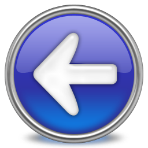 Next-Gen Computer Architecture | Smruti R. Sarangi
4
Solution
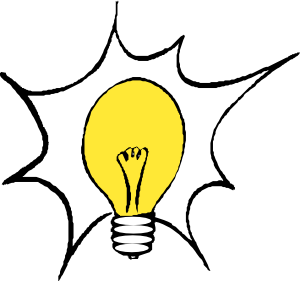 Have multiple cores that collaboratively solve a task.
Big Problem
Map each sub-problem
to a core
Smaller problems
Next-Gen Computer Architecture | Smruti R. Sarangi
5
Problem
Take an array numbers with SIZE elements. 
Compute the sum of all of its elements.
Distribute the work among N threads.
Approach

Divide the array into N parts.
Assign each part to a core. 
Compute the partial sum (sum of each part)
Add the partial sums
Next-Gen Computer Architecture | Smruti R. Sarangi
6
Shared Memory based Programming
Core 1
Core 2
Core N
Shared memory
Each core runs a thread. 
Different threads share parts of the virtual memory space 
They communicate by reading and writing to shared variables
Next-Gen Computer Architecture | Smruti R. Sarangi
7
/* variable declaration */
int   partialSums [N]; 
int   numbers [SIZE]; 
int   result   =   0;

/* initialise arrays */
...
/* parallel section */ # pragma omp parallel {
	/* get my processor id */
int   myId   =   omp_ get_ thread_ num ();
	
	/* add my portion of numbers */
	int   startIdx   =   myId   *   SIZE/ N; 
	int   end Idx   =   startIdx   +   SIZE/ N;

for( int   jdx   =   startIdx;   jdx   <   end Idx;   jdx++) 
	partialSums[ myId]   +=   numbers[ jdx];
}

/* sequential section */
for( int   idx=0;   idx  < N;   idx++)
	result   +=   partialSums[ idx];
OpenMP
code
Next-Gen Computer Architecture | Smruti R. Sarangi
8
Parent thread
Initialization
Spawn child threads
Child
threads
Time
Thread join operation
Sequential
section
A Typical Shared Memory Program
Next-Gen Computer Architecture | Smruti R. Sarangi
9
Message Passing Code
Cores communicate by sending messages to each other
They do not share memory.
There are two basic functions.
Next-Gen Computer Architecture | Smruti R. Sarangi
10
/* start all the parallel processes */
Spawn AllParallelProcesses();

/*   For   each   process   execute   the   following   code   */ 
int   myId   =   getMyProcessId ();

/*   compute   the   partial   sums   */ 
int   startIdx   =   myId   *   SIZE/ N; 
int   end Idx   =   startIdx   +   SIZE/ N; 
int   partialSum   =   0;

for( int   jdx   =   startIdx;   jdx   <   end Idx;   jdx++)
partialSum   +=   numbers[ jdx];

/*   All   the   non - root   nodes   send   their   partial   sums   to   the root   */
if( myId   !=   0)   {
/*   send   the   partial   sum   to   the   root   */ send   (0 ,   partialSum );

}
Message
passing
code
Next-Gen Computer Architecture | Smruti R. Sarangi
11
Continuation
else {

	/*   for   the   root   */ int   sum   =   partialSum ;
for   ( int   pid   =   1;   pid   <   N;   pid ++)   { 
	sum   +=   receive( ANYSOURCE );
}

/*   shut   down   all   the   processes   */ 
shutDown AllProcesses();

/*   return   the   sum   */ 
return   sum;
}
Next-Gen Computer Architecture | Smruti R. Sarangi
12
Shared Memory vs Message Passing
Shared memory
Easy to program. 
Issues with scalability
The code is portable across machines.
Message passing
Hard to program. 
Scalable
The code may not be portable across machines.
Next-Gen Computer Architecture | Smruti R. Sarangi
13
Amdahl’s Law
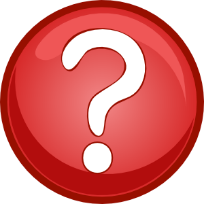 How much can we parallelize?
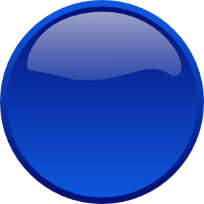 We are limited by the fraction of the sequential section: fseq
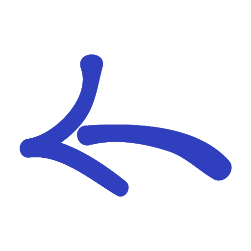 For P processors
Speedup
Next-Gen Computer Architecture | Smruti R. Sarangi
14
Speedup vs #Processors
Note the saturation of the speeudup
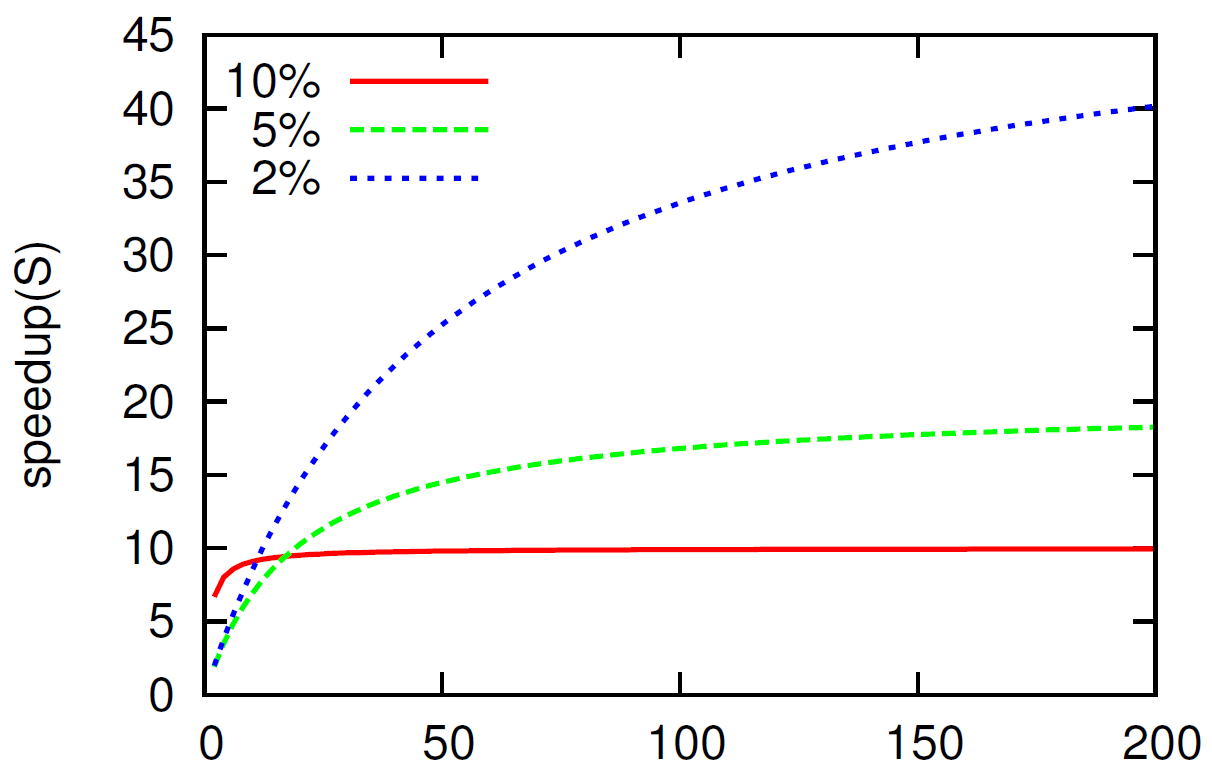 Number of processors (P)
Next-Gen Computer Architecture | Smruti R. Sarangi
15
Gustafson-Barsis’s Law
New workload: Scale the parallel part by #procs (P)
Old workload: W
Next-Gen Computer Architecture | Smruti R. Sarangi
16
Design Space of Multiprocessors: Flynn’s Classification
Next-Gen Computer Architecture | Smruti R. Sarangi
17
Explanation of the Flynn’s Classification
Next-Gen Computer Architecture | Smruti R. Sarangi
18
Explanation II
Next-Gen Computer Architecture | Smruti R. Sarangi
19
Hardware Threads
Next-Gen Computer Architecture | Smruti R. Sarangi
20
Notion of Hardware Threads
We traditionally have processes that run on different cores. 
Let’s say we have cores with large issue widths
If processes have low ILP, then we waste issue slots
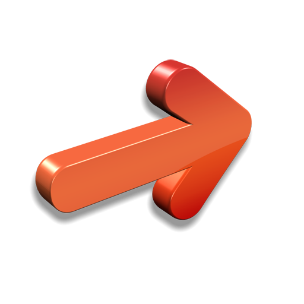 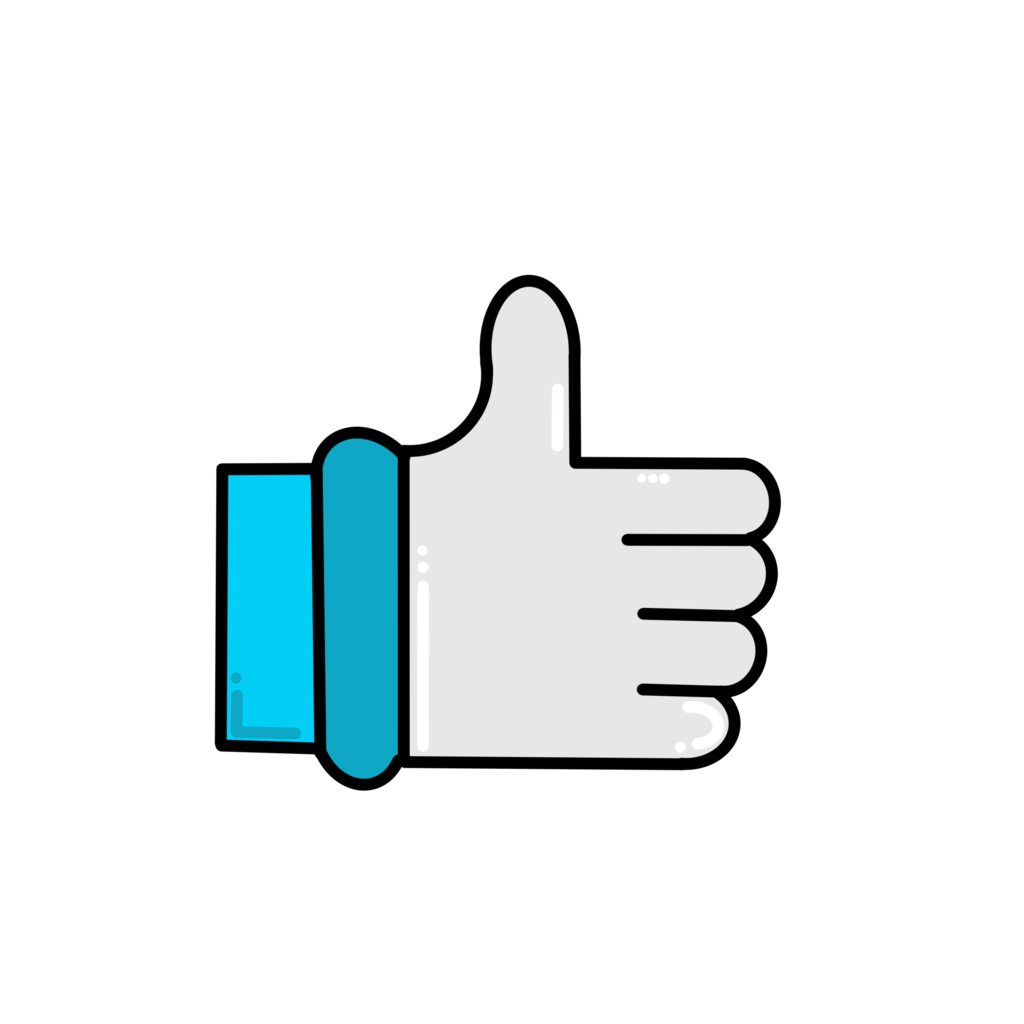 Run multiple processes simultaneously on the same core
Definition
Such processes that share cores are known as hardware threads.
They are not the same as software threads that share the virtual address space.
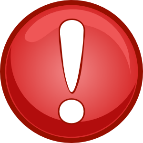 Next-Gen Computer Architecture | Smruti R. Sarangi
21
1
4
2
3
Coarse-grained Multithreading
Run instructions from thread 1 for k cycles.
Then switch to thread 2, then to thread 3, thread 4, thread 1, ...
Separate program counters, ROBs and retirement register files per thread
Each instruction packet, rename table entry, LSQ entry, physical register is tagged with the thread id
If there is a high-latency event like an L2 miss, the core can switch to a new thread.
Next-Gen Computer Architecture | Smruti R. Sarangi
22
Fine-grained Multithreading
Coarse-grained multithreading does not let the processor idle, if there is a high-latency event.  
Fine-grained multithreading reduces k to 1-5 cycles. 
We can tolerate low-latency events like L1 misses. 
There is an additional overhead of excessive thread switching.
Next-Gen Computer Architecture | Smruti R. Sarangi
23
Simultaneous Multithreading (SMT)
Run multiple hardware threads simultaneously
Dynamically split the issue slots between the threads
There are several heuristics for partitioning the issue slots
Fairness
Instruction criticality (higher priority to loads)
Thread criticality: real time, non-real time
Based on instruction type (expected ILP, etc.)
Hyperthreading  SMT with static partitioning (typically 50:50)
Next-Gen Computer Architecture | Smruti R. Sarangi
24
Comparison of Different Hardware Multithreading Schemes
Fine-grained
Simultaneous
Coarse-grained
multithreading
multithreading
multithreading
Thread 1
Thread 2
e
Thread 3
m
i
T
Thread 4
issue
slots
Next-Gen Computer Architecture | Smruti R. Sarangi
25
Contents
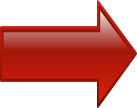 Parallel Programming
1.
Theoretical Foundations
2.
Cache Coherence
3.
Memory Models
4.
5.
Data Races
AGENDA ITEM 06
Green marketing is a practice whereby companies seek to go above and beyond.
Transactional Memory
6.
Next-Gen Computer Architecture | Smruti R. Sarangi
26
Issues with Large Caches
Large caches’ access times can be between 10-50 cycles
Requests need to traverse the NoC 
If we have many cores, they will make parallel accesses.
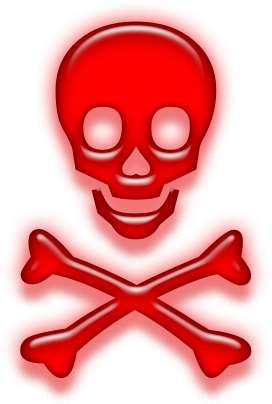 We are dealing with large, slow, multi-ported caches. 
This is not possible to build.
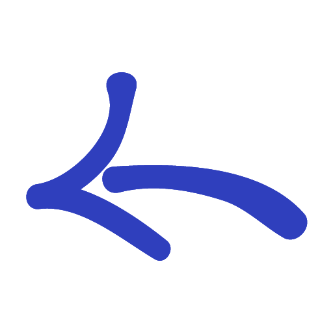 Create large distributed caches.
Next-Gen Computer Architecture | Smruti R. Sarangi
27
Notion on a Distributed Cache
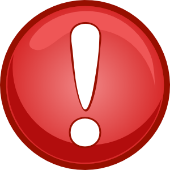 Make a set of small caches act like one single, large cache.
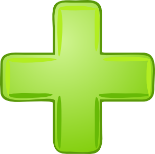 Each sister cache is small and fast.
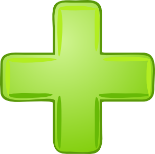 Many parallel accesses.
Next-Gen Computer Architecture | Smruti R. Sarangi
28
Shared vs Distributed Caches
We want a set of small L1 caches (sister caches) act like one, single, large L1 cache. How is this possible?
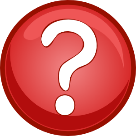 Consider accesses to a single memory address/variable, x
If we have a single physical location for x, then there is noadvantage of a distributed design.
If we have multiple locations for storing the variable x, then the replicas have to contain the same value. 
This is the problem of coherence.
Coherence  Make a set of locations behave like a single location.
Next-Gen Computer Architecture | Smruti R. Sarangi
29
Consider Multiple Locations
Assumptions
All global variables are initialized to 0. They start with u, v, x, y, or z. 
All local variables are mapped to registers. They start with a ‘t’.
The delay between the execution of consecutive instructions can beindefinitely large. Instructions across threads can execute in any order.
Is the outcome <t1, t2> = <1,0> possible?
It for some reason bothers us because no sequential ordering of instruction executions can produce this outcome.
Next-Gen Computer Architecture | Smruti R. Sarangi
30
This outcome is indeed valid on many machines
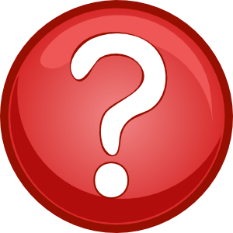 Thread 1 sets x to 1
It sends an update message on the NoC. The message gets caught in congestion.
Thread 1 sets y to 1. The corresponding message on the NoC is swiftly delivered.
Thread 2 reads y to be 1.
Thread 2 reads x as 0 (initialized value)
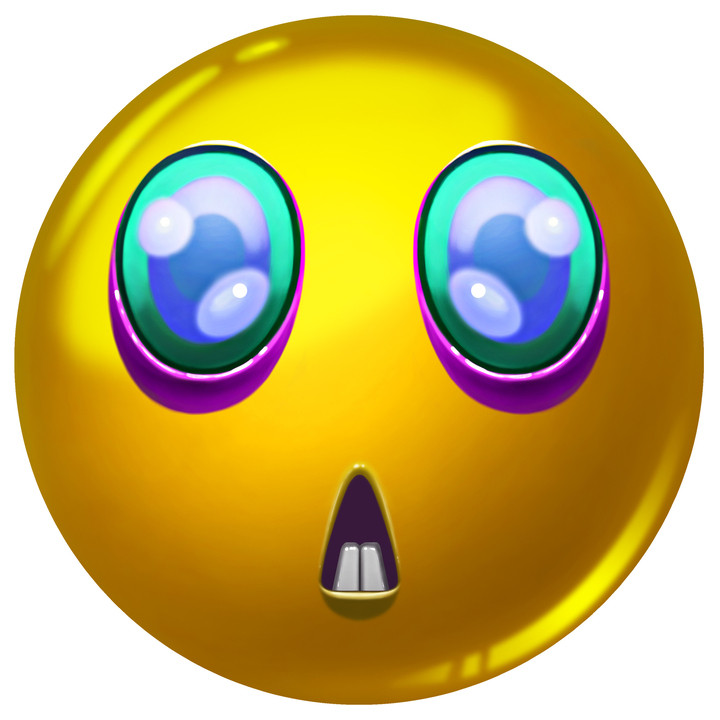 This is indeed possible!
Next-Gen Computer Architecture | Smruti R. Sarangi
31
One More Example
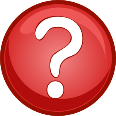 Can we read <t1, t2> = <0,0> ?
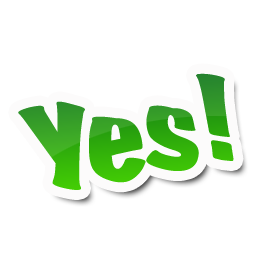 The loads are issued early, and the writes happen at commit time.
Next-Gen Computer Architecture | Smruti R. Sarangi
32
Set of Valid Outcomes
Given a parallel program, what are the set of valid outcomes?
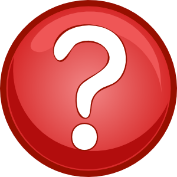 This depends on the system on which the program is running. It depends on ....
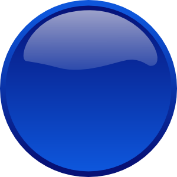 The pipeline
Memory system
NoC
Memory controller (for off-chip memory)
Every processor has a set of specifications that specify the allowed outcomes/behaviors. If the behavior is consistent with the specifications, the execution is said to be consistent.
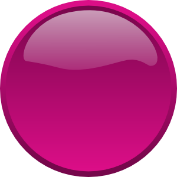 This specification is known as the memory model or memory consistency model.
Next-Gen Computer Architecture | Smruti R. Sarangi
33
Difference between Memory Consistency and Memory Coherence
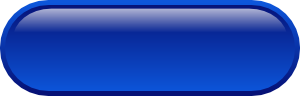 A memory consistency model or a memory model is a policy that specifies the behavior of a parallel, multithreaded program. In general, a multithreaded program can produce a large number of outcomes depending on the relative order of scheduling of the threads, and the behavior of memory operations. A memory consistency model restricts the set of allowed outcomes for a given multithreaded program. It is a set of rules that defines the interaction of memory instructions between each other.
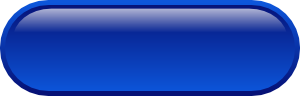 Coherence is a subset of the overall memory model that specifies the behavior with respect to a single location.
Next-Gen Computer Architecture | Smruti R. Sarangi
34
Theoretical Foundations
Next-Gen Computer Architecture | Smruti R. Sarangi
35
Every Observer has a Point of View
Cache
Queue
Observer
Timeline of memory requests seen by the observer:
Time
R1
R3
R2
t
t
t
t
t
t
end
start
end
start
end
start
t
t
t
comp
comp
comp
Next-Gen Computer Architecture | Smruti R. Sarangi
36
Definition of an Execution
Operation
tid
tstart
tend
type
addr
value
read
write
Operation
Operation
Execution
Operation
Operation
Next-Gen Computer Architecture | Smruti R. Sarangi
37
More about Executions
Sequential Execution
All the operations are ordered.
Legal Sequential Execution
Every read operation returns the value of the latest write operation to the same address.
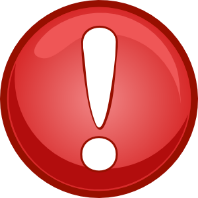 The observer sitting on a memory location needs to observe a legal sequential execution.
Next-Gen Computer Architecture | Smruti R. Sarangi
38
Observer sitting on a Core
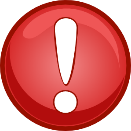 Otherwise, the execution will not make any sense ....
Next-Gen Computer Architecture | Smruti R. Sarangi
39
Parallel Executions
Consider a parallel execution.
Multiple threads: one observer per thread. Each observer records thelocal execution history of a thread.
Next-Gen Computer Architecture | Smruti R. Sarangi
40
We somehow know the completion times
A Parallel Execution
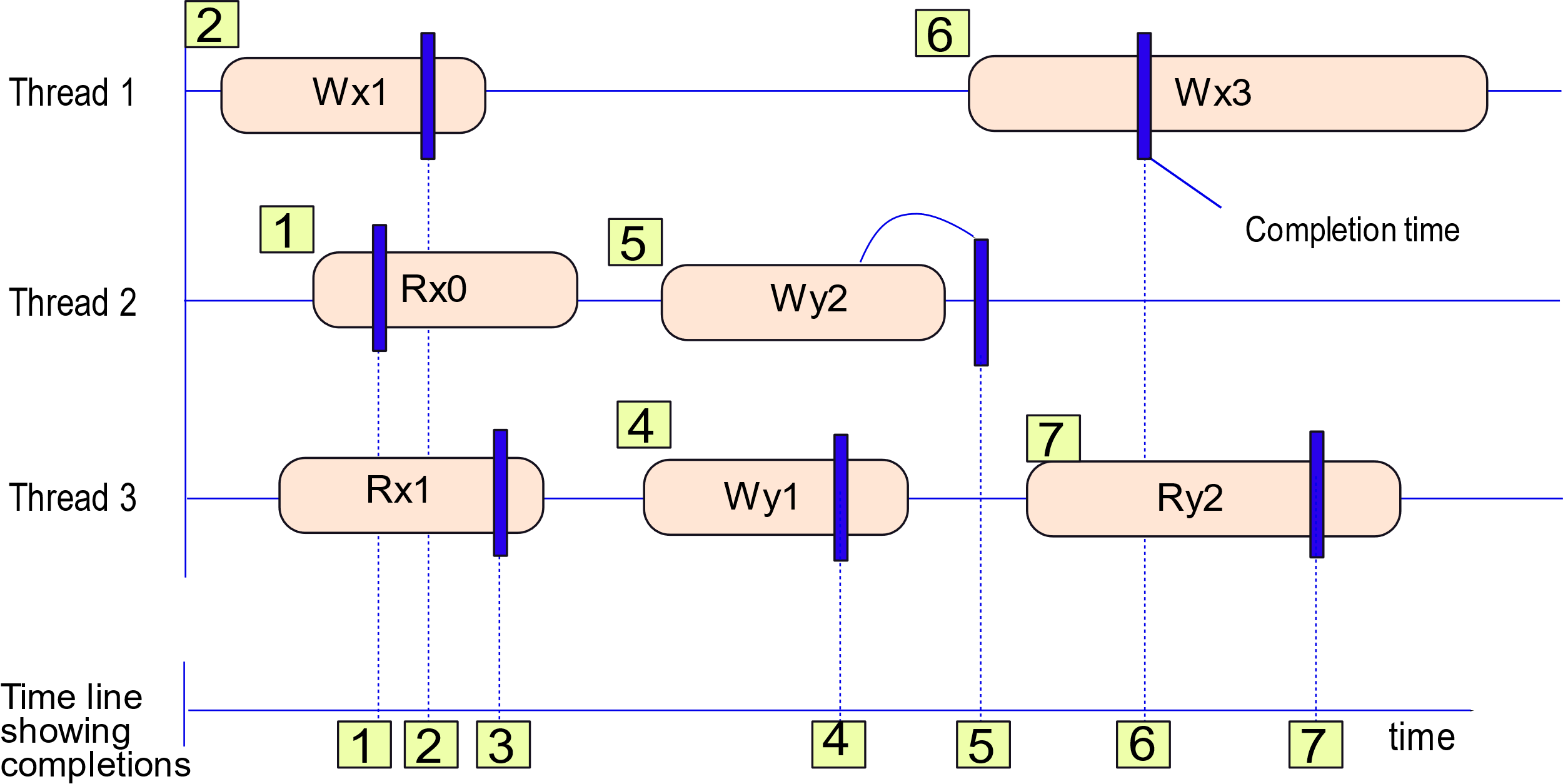 3
Note the time line: ordered by the completion time.
Next-Gen Computer Architecture | Smruti R. Sarangi
41
Issues with Parallel Executions
Atomicity  Every operation has a single completion time. It appears to execute instantaneously at that point of time. 
Have multiple observers (one per each thread) with their points of view does not help. 
It is better if we can think of parallel executions in terms of sequential executions  It is very intuitive. 
For this, we need to introduce the notion of the equivalence of executions: P and S.
Next-Gen Computer Architecture | Smruti R. Sarangi
42
Equivalence of Two Executions
Equivalence of two executions
Next-Gen Computer Architecture | Smruti R. Sarangi
43
Example of Execution Equivalence
Mapping
1  1’, 2  2’, ... , 7  7’
Next-Gen Computer Architecture | Smruti R. Sarangi
44
Now, assume we don’t know the completion times
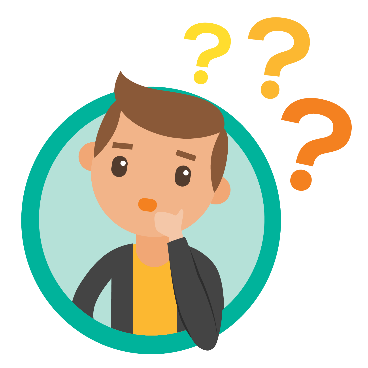 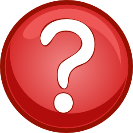 Can we guess them?
Subject to certain rules
As long as the guessed completion times lead to a legal sequential execution that follows all the rules, we are done.
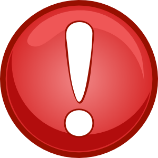 The completion times follow program order
 All the operations issued by the same threadhave monotonically increasing completion times
Rule 1:
It is never the case that the order of completion times is different from the order of operations issued by a thread
Next-Gen Computer Architecture | Smruti R. Sarangi
45
Contd ….
Guess completion times for all operations (subject to program order)
Arrange all the operations by their completion time
Does this lead to a legal sequential execution?
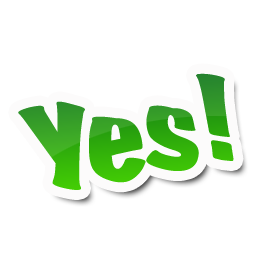 The parallel execution is equivalent to a legal sequential execution and program order is respected.
The parallel execution is said to be sequentially consistent
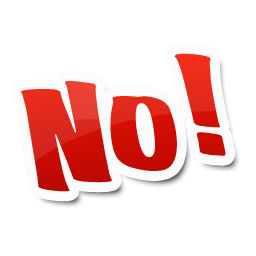 If it is not possible to find completion times subject to respecting program order, then the execution is not sequentially consistent.
Next-Gen Computer Architecture | Smruti R. Sarangi
46
Do we even need completion times?
By guessing completion times, what are we essentially doing? 
We are reordering the operations issued by different threads 
For a given thread, we cannot reorder its operations (program order).
A4
A1
A2
A3
Thread A
Thread B
B1
B2
B3
Valid interleaving (sequential order)
A4
B2
B3
A1
A2
A3
B1
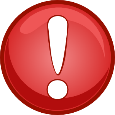 If this sequence is legal, the parallel execution issequentially consistent.
Next-Gen Computer Architecture | Smruti R. Sarangi
47
Sequential Consistency: Two Definitions
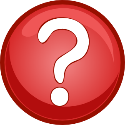 When is a parallel execution equivalent to some sequential execution?
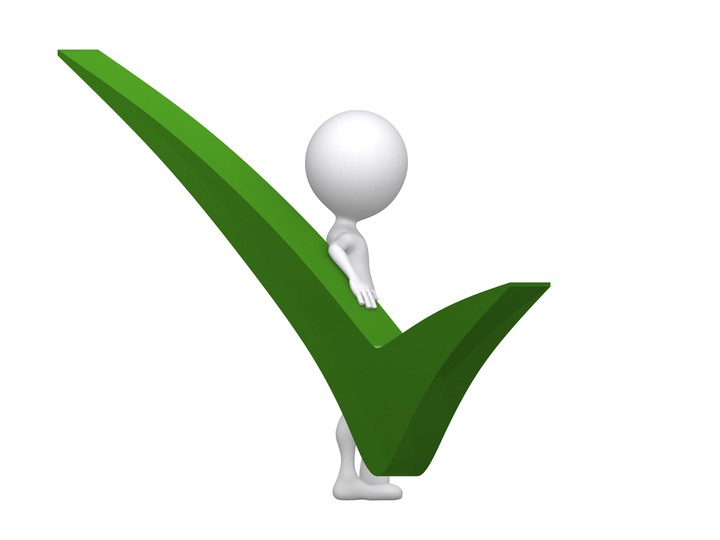 Sequential Consistency (SC)
When a parallel execution is equivalent to a legal sequential execution and the order of operations in the sequential execution is as per program order, we say that the execution is sequentially consistent.
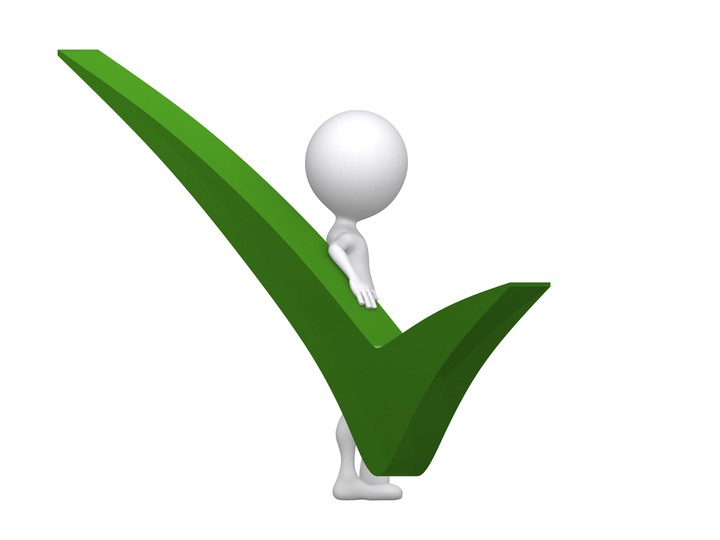 We can interleave the executions of different threads such that they are arranged sequentially, every read receives the value of the latest write, and for each thread, the operations are arranged in program order.
Next-Gen Computer Architecture | Smruti R. Sarangi
48
Key Properties of SC
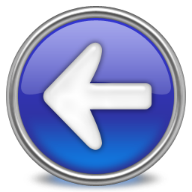 Reordering accesses to different addresses might create havoc in multiprocessor systems.
Next-Gen Computer Architecture | Smruti R. Sarangi
49
Examples of Single-variable Programs
Execution that is not in SC
Execution in SC
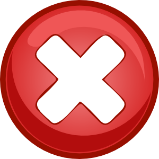 Rx0  Wx1  Rx1  Wx2  Rx2 (T2)  Rx2 (T3)
This behavior is non-intuitive. For x there appear to be different storage locations.
PLSC
If we consider all the accesses to a single variable (memory location), let such an execution be always in SC. This is known as the PLSC (Per Location Sequential Consistency) constraint. It is needed to provide the illusion of a single memory location, even if we have a distributed cache.
Next-Gen Computer Architecture | Smruti R. Sarangi
50
SC for Multi-variable Programs
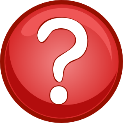 Can <x,y> = <0,0>?
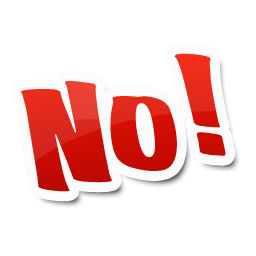 This execution is not in SC
PLSC does not guarantee SC?
Accesses w.r.t  y
Accesses w.r.t  x
Both are in PLSC
Next-Gen Computer Architecture | Smruti R. Sarangi
51
Why not make all machines guarantee SC?
Threads can reorder accesses to different addresses.
The outcome <x,y> = <0,0> is clearly not in SC. 
This is because
The loads will be sent early to the cache
The stores will only be sent at commit time
This means that both the loads will read x and y to be 0
If we still need SC then
Loads will have to be issued at commit time
All the benefits of OOO execution and the LSQ will go away 
For high performance we need to sacrifice SC
It prohibits many performance-enhancing optimizations
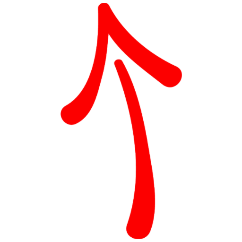 Next-Gen Computer Architecture | Smruti R. Sarangi
52
Non-atomic Writes
This execution is clearly not in SC
It is however in PLSC. Verify
However, the write to x appears to have different completion times for different threads. The write is non-atomic.
Next-Gen Computer Architecture | Smruti R. Sarangi
53
Non-Atomic Writes - II
This is possible in many architectures such as IBM and ARM machines
Thread 2 is basically reading the write to x early  before it is visible to Thread 3
This is possible if multiple locations store the variable x, and Core 2 is closer to Core 1 and Core 3 is much farther away.
In a system with an NoC, this can easily happen.
Given that this execution is in PLSC, let us accept it.
Next-Gen Computer Architecture | Smruti R. Sarangi
54
Behaviors not in PLSC
This behavior is not in PLSC
SC implies PLSC, PLSC does not necessarily imply SC
Writes atomic w.r.t. one location need not be atomic w.r.t. accesses for multiple locations. 
Such behaviors break the notion of shared memory completely
Let us thus allow non-atomic writes as long as PLSC is preserved.
Next-Gen Computer Architecture | Smruti R. Sarangi
55
Summary Till Now
Next-Gen Computer Architecture | Smruti R. Sarangi
56
From PLSC to Coherence
Akin to the definition of SC, we can define PLSC as per-location program order + atomicity (viewed per location)
Program order basically means that processors or cache controllers are not allowed to reorder accesses to the same address. 
Since caches have FIFO queues for requests, they already ensure program order. 
Consider atomicity. Because of PLSC an observer at a memory address always sees atomic writes, but an observer on a core may see non-atomic writes because of intervening accesses to other addresses.
For a given address, let us look at the following orders of operations
Global order  All observers record this order between operations
Local order  A few observers do, and a few don’t
Next-Gen Computer Architecture | Smruti R. Sarangi
57
Ordering between Accesses to the Same Variable across Threads (Observer at the Core)
Next-Gen Computer Architecture | Smruti R. Sarangi
58
Implications of PLSC (Observer at the Core)
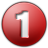 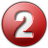 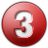 Axioms of Coherence
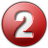 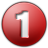 Write Serialization
Writes to the same location are globally ordered.
Write Propagation
A write is eventually seen by all the threads.
Next-Gen Computer Architecture | Smruti R. Sarangi
59
SC Using Synchronisation Instructions
Next-Gen Computer Architecture | Smruti R. Sarangi
60
Communicating a Value between Threads
This code will work correctly on an SC machine. It will not work correctly on other machines with other memory models. 
The ordering between the read and write in T2 may not hold.
A store instruction fully completes when all the threads can read the stored value
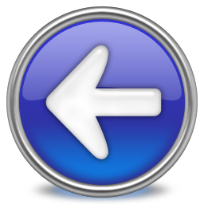 fence instruction  All the instructions fetched before the fence need to fully complete before the fence instruction executes. All the instructions after the fence instruction cannot execute until the fence instruction has completed.
Next-Gen Computer Architecture | Smruti R. Sarangi
61
Code with fence Instructions
Regardless of the underlying memory model this code will always work
Memory barriers
A fence is an example of a memory barrier
Specifies rules of completion for instructions before and after the barrier (in program order)
Store barrier  Ensures an ordering between store instructions before and after the barrier instruction.
Next-Gen Computer Architecture | Smruti R. Sarangi
62
Acquire and Release Instructions
Acquire instruction  No instruction after the acquire instruction in program order can execute before it has completed.

Release instruction  The release instruction can only complete if all the instructions before it have been fully completed. Note that the release instruction allows instructions after it to execute before it has completed.
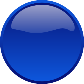 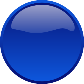 Next-Gen Computer Architecture | Smruti R. Sarangi
63
Theory of Memory Models
Next-Gen Computer Architecture | Smruti R. Sarangi
64
Where do we stand ...
Processors reorder instructions that access different addresses
Very problematic in multithreaded systems  non-intuitive behaviors
Writes can be non-atomic
How do we reason about the correctness of these systems?
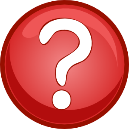 SC gave us a mechanism where we could map a parallel execution
to a legal sequential execution (LSE). We could then reason on the LSE.
What about non-SC executions?
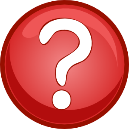 Next-Gen Computer Architecture | Smruti R. Sarangi
65
Method of Execution Witnesses
Parallel Execution
Execution Witness
Sequential Execution
A given piece of parallel code can have many different executions.
The valid outcomes are dependent on the memory model of the machine.
For each execution (valid or invalid), we can create an execution witness (a graph containing nodes and edges). 
If we can convert the execution witness to a sequential execution that obeys the memory model, the execution is valid, otherwise it is invalid.
Next-Gen Computer Architecture | Smruti R. Sarangi
66
Execution Witness
Next-Gen Computer Architecture | Smruti R. Sarangi
67
Program Order (po) Edge
All the edges are between memory operations issued
by the same thread regardless of their address.
Not always global. Global only in SC.
Global
Next-Gen Computer Architecture | Smruti R. Sarangi
68
Execution witness
(a)
Example of a po edge
Wx1
po
(b)
Wy1
po
(c)
Rx1
We create a node for each memory operation
We add edges between them (as per the memory model)
Next-Gen Computer Architecture | Smruti R. Sarangi
69
rf (read from) edge
rfe edge
Read and write ops in different threads
rf edge
rfi edge
Read and write ops in the same thread
If writes are atomic, the rfe edge is global. Not otherwise.
rfi is not global when we have optimizations like load-store forwarding where a core can read its own value before other cores can.
(b)
(a)
rfe
Rx1
Wx1
t1 = 1
Next-Gen Computer Architecture | Smruti R. Sarangi
70
Write Serialization (ws) Edge
Execution witness
(a)
(c)
rf
Wx1
Rx1
po
ws
(d)
Wx2
fence
(b)
t1 = 1, t2 = 2
po
rf
Rx2
(e)
This is always global. This is a direct consequence of PLSC and the requirements of coherence.
Next-Gen Computer Architecture | Smruti R. Sarangi
71
From-read (fr) Edge
Execution witness
(a)
(c)
rf
Wx1
Rx1
ws
fr
t1 = 1
Wx2
(b)
This edge is global because of PLSC.
Next-Gen Computer Architecture | Smruti R. Sarangi
72
Synchronization Edge: so
(a)
(c)
Wx1
Ry1
po
po
rf/so
rf
t1 = 1, t2 = 1
Rx1
Wy1
(b)
Assume y is a synchronization variable.
All updates to such synch variables are globally ordered.
Next-Gen Computer Architecture | Smruti R. Sarangi
73
Relationships between memory accesses
Next-Gen Computer Architecture | Smruti R. Sarangi
74
Summary: Memory Models
Next-Gen Computer Architecture | Smruti R. Sarangi
75
Cycles in an Execution Witness
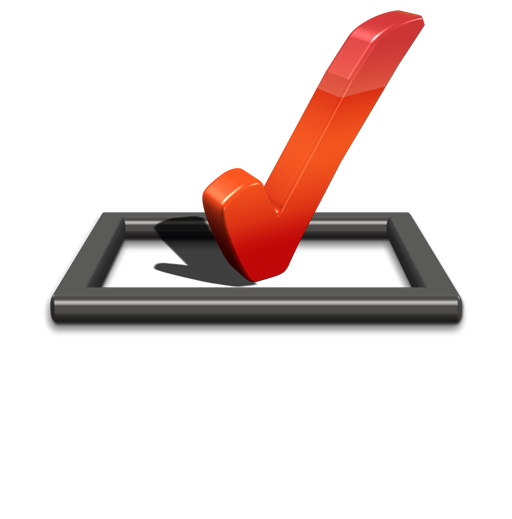 If a graph does not have a cycle, we can arrange all the nodes in a linear sequence such that
If there is a path from operation A to B in the graph, then A appears before B inthe linear sequence.
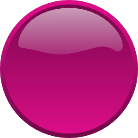 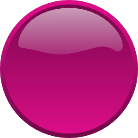 This is a topological sort.
Sequential execution that respect ghb
An acyclic execution witness
Next-Gen Computer Architecture | Smruti R. Sarangi
76
Implications of a Sequential Execution
For an arbitrary memory model
We can now establish an equivalence between a parallel execution and a sequential execution.
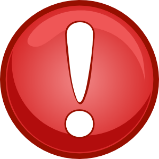 It may not be legal.
The sad part is that it may not be legal if writes are not atomic.
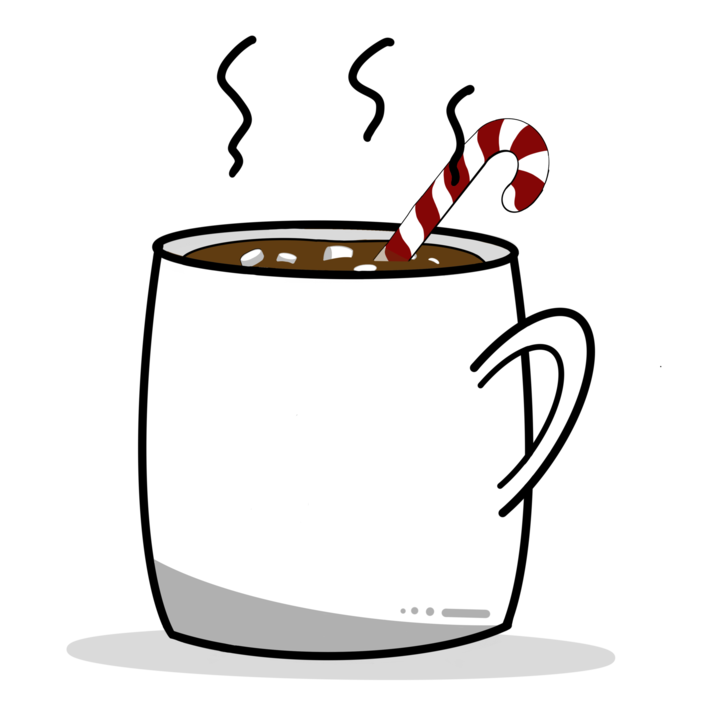 At least the fact that we established an equivalence means that
the execution is feasible according to the memory model.
Next-Gen Computer Architecture | Smruti R. Sarangi
77
Access to a Single LocationData and Control Dependences
Next-Gen Computer Architecture | Smruti R. Sarangi
78
Access Graphs: All accesses to the same location
(a)
Wx1
up
(b)
Wx2
up
(d)
Rx2
up
Instead of po edges, we have up edges  Edge between accesses to the same location in the same thread.
(e)
Wx4
Next-Gen Computer Architecture | Smruti R. Sarangi
79
PLSC is always respected regardless of the memory model.
Hence, the access graph never has cycles.
Next-Gen Computer Architecture | Smruti R. Sarangi
80
Example
(d)
(a)
rf
Rx1
Wx1
ws
fr
(c)
Wx2
up
up
<t1,t2,t3> = <2,1,0>?
rf
(b)
Rx0
Rx2
(e)
fr
Note the up edges and the presence of the cycle.
Next-Gen Computer Architecture | Smruti R. Sarangi
81
Data and Control Dependences
(d)
(a)
Rx1
Ry2
po
(e)
(b)
if-stmt
fence
t1 = 1, t2 = 2
po
rfe
rfe
(f)
(c)
Wy2
Wx1
There is a clear breakdown of causality. Rx1 seems to be happening without a preceding write. This is a thin air read.
Next-Gen Computer Architecture | Smruti R. Sarangi
82
Causal Graph
(d)
(a)
Rx1
Ry2
po
dep
(e)
(b)
if-stmt
fence
po
dep
rfe
rfe
(f)
(c)
Wy2
Wx1
Three kinds of global edges: rf, gpo (all global program order edges), dep (dependences)
To stop thin air reads
Next-Gen Computer Architecture | Smruti R. Sarangi
83
Putting it all Together
Next-Gen Computer Architecture | Smruti R. Sarangi
84
Contents
Parallel Programming
1.
Theoretical Foundations
2.
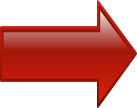 Cache Coherence
3.
Memory Models
4.
5.
Data Races
AGENDA ITEM 06
Green marketing is a practice whereby companies seek to go above and beyond.
Transactional Memory
6.
Next-Gen Computer Architecture | Smruti R. Sarangi
85
Write Update Protocol
Next-Gen Computer Architecture | Smruti R. Sarangi
86
Enforce PLSC in Hardware
Bus based Model
Cache 1
Cache 3
Cache 4
Cache 2
Shared bus
Next-Gen Computer Architecture | Smruti R. Sarangi
87
Write-Update Protocol
Every cache line has three states
Event | Message Notation
Next-Gen Computer Architecture | Smruti R. Sarangi
88
Message Types
Next-Gen Computer Architecture | Smruti R. Sarangi
89
Snoopy Protocols
Cache coherence protocols that use buses are known as Snoopy protocols.
All messages are essentially broadcast messages.
All the caches can read them (snoop on them). 
These are easy to design
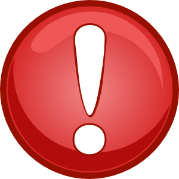 There are serious scalability issues. Such systems do not scale beyond 4 to 8 cores.
Next-Gen Computer Architecture | Smruti R. Sarangi
90
Reads
If the block is not present, send a read miss message on the bus. 
S state  If it is already present, don’t do anything. Just read it.
The S state allows seamless evictions
Rd | -
Rd | RdX
I
S
Evict | -
Next-Gen Computer Architecture | Smruti R. Sarangi
91
Writes
If the block is not present, send a write miss message on the bus. Transition to the M state.
If it is already present, don’t do anything. Just read it.
M state  If we need to write, the write is broadcasted first to the rest of the sister caches. 
The M state does not allow seamless evictions. We write back the data to the lower level, while evicting  Otherwise, the updates will be lost.
Rd | -
Wr | Broadcast
Wr | WrX
I
M
Evict | Wb
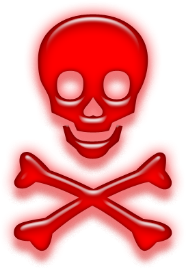 Broadcasting after every write is the issue.
Next-Gen Computer Architecture | Smruti R. Sarangi
92
All the transitions due to read, write, and evict events
Rd | -
Rd | RdX
S
I
Evict | -
Wr | Wrx
Wr | Broadcast
Evict | Wb
M
Rd | -
Wr | Broadcast
Power hungry step
Next-Gen Computer Architecture | Smruti R. Sarangi
93
Events Received from the Bus
Broadcast | Update
RdX | Send
WrX | Send
Broadcast | Update
S
M
RdX | Send
WrX | Send
Given that only one sister cache can use the bus at any time, a global order of writes is automatically enforced.
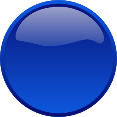 If the bus master disallows starvation, then all writes will ultimately
complete.
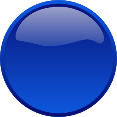 Next-Gen Computer Architecture | Smruti R. Sarangi
94
Write Invalidate Protocol
Next-Gen Computer Architecture | Smruti R. Sarangi
95
Single Writer Multiple Reader Model for each Cache Line
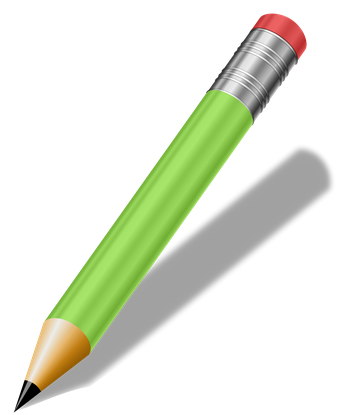 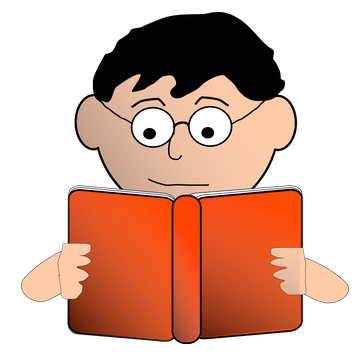 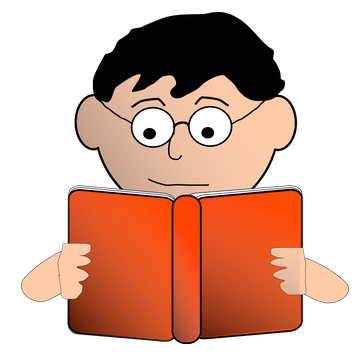 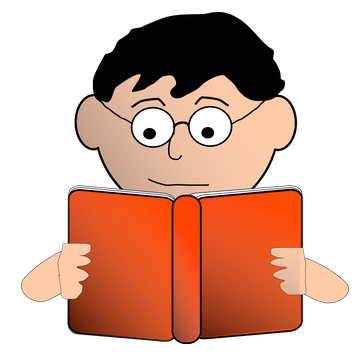 Single Writer
Multiple Readers
Ensures a global order of writes to the same memory location
Next-Gen Computer Architecture | Smruti R. Sarangi
96
Write Invalidate Protocol (MSI Protocol)
Rd | RdX
Rd | -
I
S
Evict | -
Upgrade the status of the line
Wr | WrX
Evict | Wb
Wr | WrX.u
Only one cache can contain
a block in the M state. At thatpoint, no other cache has a validcopy.
Multiple caches can have the
block in the S state. They canall read from it.
Rd | -
M
Wr | -
Seamless reads and writes
Next-Gen Computer Architecture | Smruti R. Sarangi
97
Transitions because of Messages Received on the Bus
A writeback is necessary here. The S state has seamless evictions.
If any line is in the modified state and another cache requests for the block,  then a state transition is necessary.
Next-Gen Computer Architecture | Smruti R. Sarangi
98
MESI Protocol
Insight: Consider a core that reads a block, and the block is never shared. It will be read first in the shared state, and then an additional message (WrX.u) is required to transition to the M state. 
Can we avoid this? 
Add an additional Exclusive (E) state  The block is only present in one cache. If we are reading a block from the lower level, it enters the E state. 
The rest remains the same. 
MSI protocol  MESI protocol
Next-Gen Computer Architecture | Smruti R. Sarangi
99
MESI (Read, Write, and Evict events)
Rd | RdX
Rd | -
(from sister cache)
I
S
Evict | -
Rd | RdX
Wr | WrX
Wr | WrX.u
Evict | Wb
(from lower
level)
Evict | -
Rd | -
Rd | -
Wr | -
E
M
Wr | -
Seamless transition
New state
Next-Gen Computer Architecture | Smruti R. Sarangi
100
MESI (messages received from the bus)
The moment another cache requests for the data (read-only), we need to transition to the S state.
Next-Gen Computer Architecture | Smruti R. Sarangi
101
Important Engineering Questions
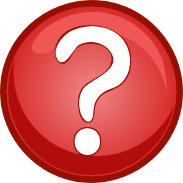 Who supplies data if a sister cache sends a read miss or write miss message?
Answer:
The caches who have a copy of the block, arbitrate for the bus. The one who gets access to the bus first, sends the data. The rest snoop this value, and then cancel their request. This is an overhead in terms of time and power.
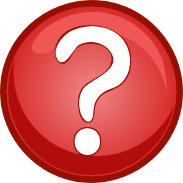 Do we have to write data back on an M  S transition?
Answer:
In the interest of performance and power, it will be the best if we can avoid it.
Next-Gen Computer Architecture | Smruti R. Sarangi
102
MOESI (messages received from the bus)
Whenever, another cache requests for data, from an E or M state, the line moves to the O state. 
In the O state, it sends data to other requesting caches. 
We will discuss the Probe message in the next slide.
From the S state, no data is sent.
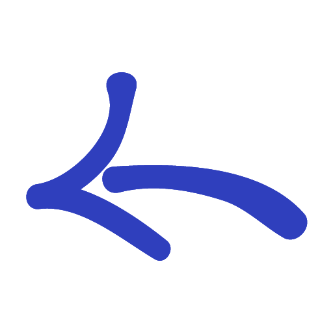 Next-Gen Computer Architecture | Smruti R. Sarangi
103
MOESI
Reply | -
St
Rd | -
I
Timeout | Probe
S
Rd | RdX
Evict | -
Evict | Wb
Se
Reply | -
Wr | WrX.u
O
Wr | WrX
Evict | Wb
Wr | WrX.u
Rd | -
Timeout | Read from
Evict | -
lower level
Rd | -
E
Wr | -
M
Rd | -
Wr | -
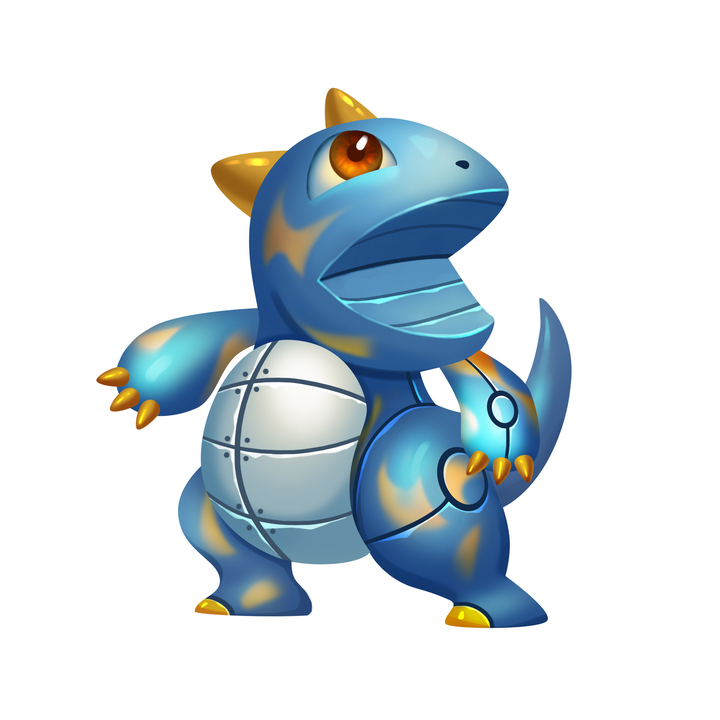 Ignore the two temporary states – St and Se – for the time being.
Main problem: An eviction from the O state, leaves us with a state where there is no owner.
This makes the transitions from the I state tricky
Next-Gen Computer Architecture | Smruti R. Sarangi
104
MOESI
Reply | -
St
Rd | -
I
Timeout | Probe
S
Rd | RdX
Evict | -
Evict | Wb
Se
Reply | -
Wr | WrX.u
O
Wr | WrX
Evict | Wb
Wr | WrX.u
Rd | -
Timeout | Read from
Evict | -
lower level
Rd | -
E
Wr | -
M
Rd | -
Wr | -
We first transition to the St state upon encountering a read miss
If a Reply is received, then the state transitions to the shared(S) state.
Otherwise, there is a timeout. A Probe message is sent. We transition to the Se state. 
Again, if we receive a Reply from a cache (line in the S state), we transition to the S state.
Next-Gen Computer Architecture | Smruti R. Sarangi
105
MOESI
Reply | -
St
Rd | -
I
Timeout | Probe
S
Rd | RdX
Evict | -
Evict | Wb
Se
Reply | -
Wr | WrX.u
O
Wr | WrX
Evict | Wb
Wr | WrX.u
Rd | -
Timeout | Read from
Evict | -
lower level
Rd | -
E
Wr | -
M
Rd | -
Wr | -
If there is a timeout in the Se state, we read from the lower level.
Transition to the E state.
Next-Gen Computer Architecture | Smruti R. Sarangi
106
Directory
Protocol
Next-Gen Computer Architecture | Smruti R. Sarangi
107
A Scalable Solution: Directory Protocol
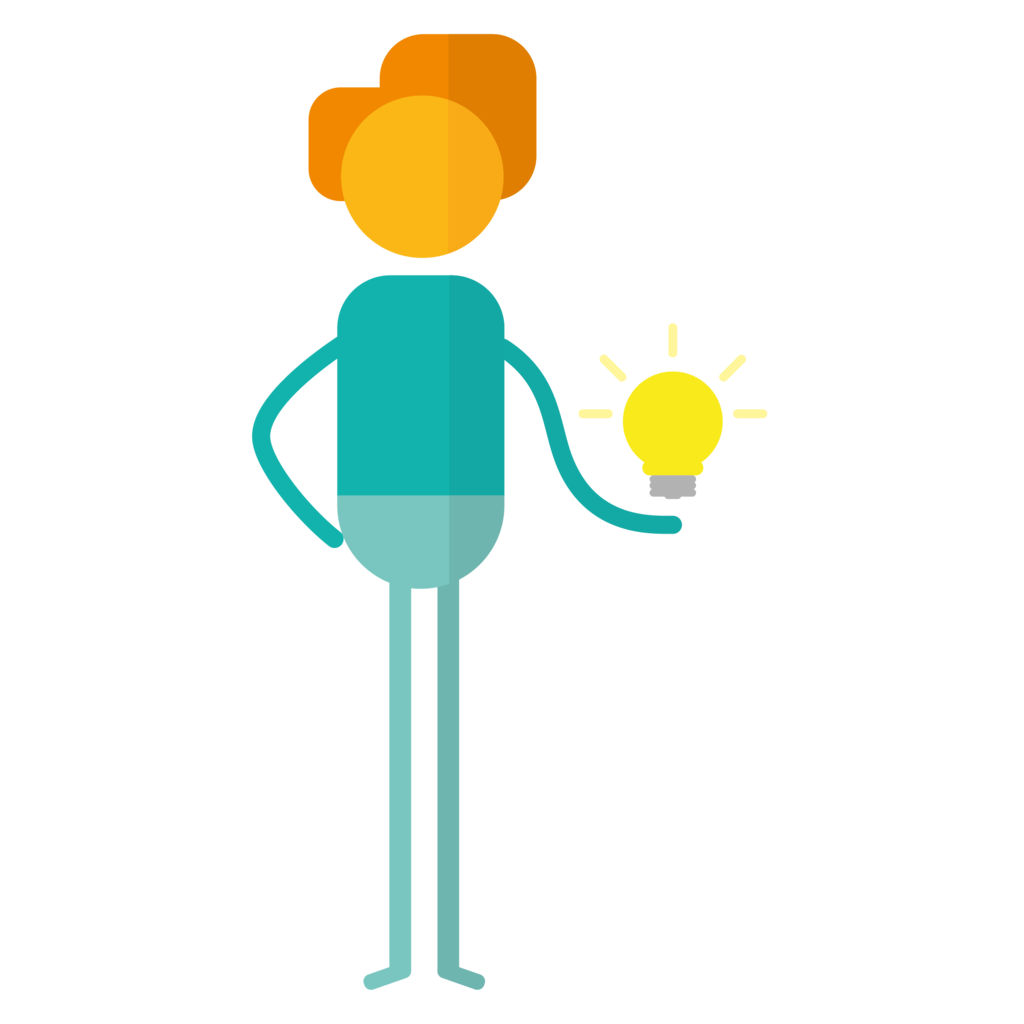 Do not have a bus
Have a dedicated structure called a directory
The directory co-ordinates the actions of the coherence protocol
It sends and receives messages to/from all the caches and the lower level in the memory hierarchy
Scalable
Directory
Cache
Cache
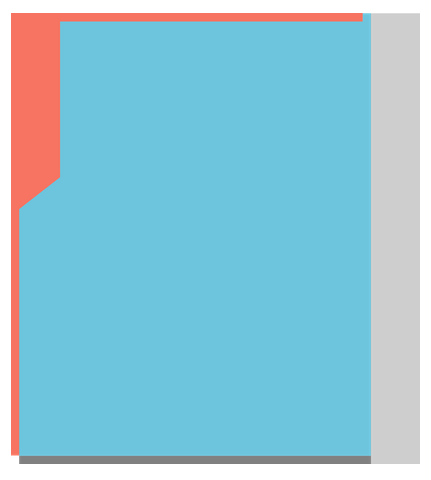 Cache
Cache
Lower Level in the Memory Hierarchy
Next-Gen Computer Architecture | Smruti R. Sarangi
108
Structure of the Directory
Directory
Directory Entry
List of Sharers
State
Block Address
State of the entry
Block address
List of sharers
List of caches that contain a copy of the block. 
Typically, stored as a bit vector. If the ith bit is set, it means that the ith cache has a copy of the block.
Next-Gen Computer Architecture | Smruti R. Sarangi
109
Design of the Directory
What are the messages that the directory receives?
RdX
WrX and WrX.u (regular and upgrade)
Evict
What should the directory do:
RdX  Locate a cache that contains the block (sharer) and fetch the block
WrX and WrX.u  Ask all sharers to invalidate their lines, give exclusive rights to the cache that wants to write
Evict  Delete the cache from the list of sharers
The basic protocol at the level of the caches remains the same. The state transitions of directory entries are as follows.
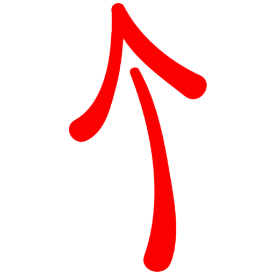 Next-Gen Computer Architecture | Smruti R. Sarangi
110
State Transitions of a Directory Entry (from the U and S states)
P sends a message
RdX | 1. Send RdX to one of the
sharers. Ask it to forward
a copy.
2. sharers += {P}
U
S
sharers={} | -
Evict | sharers -= {P}
RdX |
1. sharers = {P}
2. Read from LL
WrX.u | 1. Send WrX.u to all sharers
(other than P)
WrX |
2. sharers = {P}
1. sharers = {P}
2. Read from LL
WrX | 1. Send WrX to all sharers
2. Ask one of the sharers to
E
forward a copy.
3. sharers = {P}
LL  Lower level
U  Uncached
Next-Gen Computer Architecture | Smruti R. Sarangi
111
State Transitions of a Directory Entry (from the E state)
U
S
Evict |
RdX | 1. Send RdX to the sharer. Ask it
1. sharers = {}
to forward a copy of the block.
2. sharers += {P}
WrX | 1. Send WrX to the sharer
E
2. Ask the sharer to forward a copy
3. sharers = {P}
Next-Gen Computer Architecture | Smruti R. Sarangi
112
Enhancements to the Directory Protocol
Let us list some of the common problems associated with directories
We need an entry for each block in a program’s working set (lot of storage)
In each directory entry, we need an entry for each constituent cache (storage overheads)
The directory itself can become a point of contention
Let us look at 
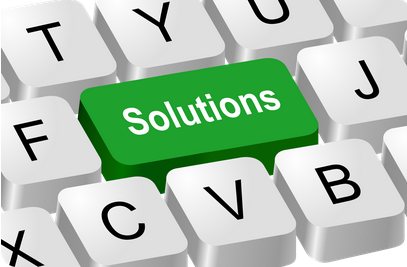 Next-Gen Computer Architecture | Smruti R. Sarangi
113
Distributed Directories
Split the address space
Address 
Space
Directory
Directory
Directory
Directory
Directory
Split the physical address space
A directory handles all the requests for the part of the address space it owns
Resolves the issue of the single point of contention.
Next-Gen Computer Architecture | Smruti R. Sarangi
114
List of Sharers
How to maintain the list of sharers?
Solution 1 [Fully mapped scheme]: 
If there are N processors, have a bit vector of N processors. 
Each block is associated with a bit vector of sharers
block address
1 1 0 0 0 0 0 0  1 0 0 0 1 0 1 1
Space-efficient Solutions
Maintain a bit for a set of caches. Run a snoopy protocol inside the set. 
Store the ids of only k sharers. Have an overflow bit to indicate that there are more than k sharers. In this case, every message needs to be broadcasted.[Partially mapped scheme]
Next-Gen Computer Architecture | Smruti R. Sarangi
115
Size of the Directory
The directory should ideally be as large as the number of blocks in the programs’ working sets
Having an entry for every block in the physical address space is impractical
Practical Solution:
Design a directory as a cache
Keep the state of a limited number of blocks
If an entry is evicted from the directory, invalidate it in all the caches
Next-Gen Computer Architecture | Smruti R. Sarangi
116
A Few More Issues
False sharing  Consider a 64-byte block.  It is possible that different threads access different memory words within the block.
The block will keep bouncing between caches. 
These are false sharing misses.
Use a smart compiler to place data more intelligently.
Race conditions
In real hardware, there are a lot of interactions. It is possible that multiple messages of different types for the same block might arrive at the same time.
Such concurrent events (race conditions) need to be handled. Hence, a practical cache coherence protocol has close to a 100 states.
Next-Gen Computer Architecture | Smruti R. Sarangi
117
Critical
Sections and Atomic Operations
Next-Gen Computer Architecture | Smruti R. Sarangi
118
Consider this piece of code
t1 = account.balance; 
t2 = t1 + 100;
account.balance = t2;
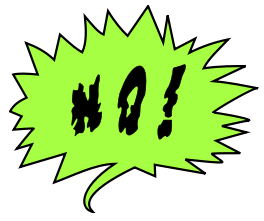 Can this code be executed in parallel by multiple threads?
Next-Gen Computer Architecture | Smruti R. Sarangi
119
What is the problem?
t1 = account.balance;
t2 = t1 + 100;
account.balance = t2;
t1 = account.balance;
t2 = t1 + 100;
account.balance = t2;
100
100
200
200
200
200
Each line corresponds to a line of assembly code
Assume corresponding lines execute in parallel.
The final answer is wrong. It should be 300, it is 200.
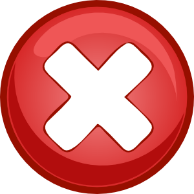 Next-Gen Computer Architecture | Smruti R. Sarangi
120
Solution: Use Locks
Only one thread can execute this piece of code at anysingle point in time.
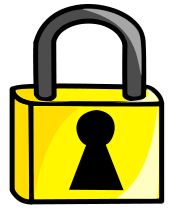 lock();
	t1 = account.balance;
	t2 = t1 + 100;
	account.balance = t2;
unlock();
Next-Gen Computer Architecture | Smruti R. Sarangi
121
Use Atomic Instructions to Implement Locks
For implementing lock and unlock functions. 
We need atomic instructions
Either execute completely or not at all. Nobody observes a partial state. 
Most atomic operations also act as a fence.
Atomic exchange operation
xchg reg, <mem>
Atomically exchanges their contents
Next-Gen Computer Architecture | Smruti R. Sarangi
122
Assembly Level Implementation of the Lock and Unlock Functions
r0 contains the lock address
The xchg instruction contains a fence
Contains 0 if the lock is not acquired
1 if acquired
.lock:
	mov  r1, 1
	xchg r1, 0[r0]
	cmp r1, 0
	bne .lock
	ret
.unlock:
	mov  r1, 0
	xchg r1, 0[r0]
	ret
We store 0 at the lock address
Next-Gen Computer Architecture | Smruti R. Sarangi
123
Implementation of Atomic Exchange
xchg r1, [r2]
temp = r1, r1 = [r2], [r2] = temp
It involves 3 steps
1 memory read + 1 memory write + register move
All the operations need to happen atomically
This is called a read-modify-write instruction (RMW)
Method
Get exclusive access (M state) with write permissions for the memory address in r2
Perform the read-modify-write operation
Do not respond to any other requests from the local cache, or other caches, or the directory when the operation is in progress
Respond to the directory or other caches only when the operation is over
Next-Gen Computer Architecture | Smruti R. Sarangi
124
Spin Locks
We need to repeatedly try to acquire the lock
This is a spin lock 
There are a lot of overheads: 
Every time we access the lock, it needs to be read in the M state. 
Too many invalidation messages

Test and Exchange Lock
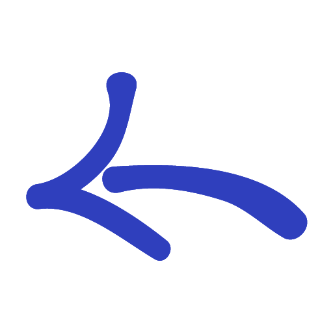 Next-Gen Computer Architecture | Smruti R. Sarangi
125
Test and Exchange Lock
.unlock:
	mov  r1, 0
             xchg r1, 0[r0]
	ret
.lock:
	mov  r1, 1

.test	
	/* test if the lock is free */
	ld r2, 0[r0]
	cmp r2, 0
	bne .test

	/* attempt an exchange only when the		lock is free */
	xchg r1, 0[r0]
	cmp  r1, 0
	bne  .test
	ret
Next-Gen Computer Architecture | Smruti R. Sarangi
126
Next-Gen Computer Architecture | Smruti R. Sarangi
127
Lock-free Algorithms
Let us write the same code without locks.
If the thread goes to sleep after acquiring the lock, all the threads wait.
while (1) {
	t1 = account.balance;
	t2 = t1 + 100;
	if (CAS (account.balance, t1, t2))
		break;
}
It is possible for a thread to starve – never get the lock.
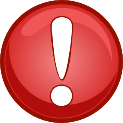 Next-Gen Computer Architecture | Smruti R. Sarangi
128
How do we eliminate starvation?
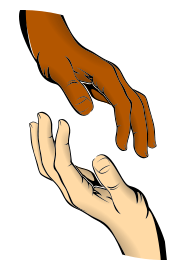 Answer:
Wait free algorithms
Basic Idea
A request, T, first finds another request, R, that is waiting for a long time
T decides to help R
This strategy ensures that no request is left behind
Also known as an altruistic algorithm
Next-Gen Computer Architecture | Smruti R. Sarangi
129
Summary of Consensus Numbers
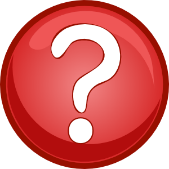 Are all atomic operations equally powerful?
Consensus problem: each thread proposes a value – one among the proposed values is chosen. The consensus number is the maximum number of threads that can solve this problem using a wait-free algorithm.
Consensus number
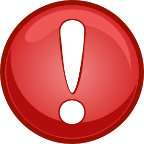 The consensus problem forms the theoretical basis of most concurrent algorithms.
Next-Gen Computer Architecture | Smruti R. Sarangi
130
Contents
Parallel Programming
1.
Theoretical Foundations
2.
Cache Coherence
3.
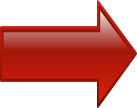 Memory Models
4.
5.
Data Races
AGENDA ITEM 06
Green marketing is a practice whereby companies seek to go above and beyond.
Transactional Memory
6.
Next-Gen Computer Architecture | Smruti R. Sarangi
131
Memory Models
The memory model is dependent on the processor architecture. If there are very aggressive optimizations,then the memory model has to be very weak.
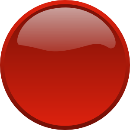 PLSC requires the ws and fr orders to be global. All popular architectures follow PLSC, and many disallow thin air reads.
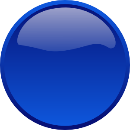 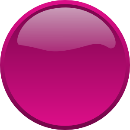 The only orders that can be local are rf and po.
Next-Gen Computer Architecture | Smruti R. Sarangi
132
Execution witness
fr
T1
T2
Rx0
(e)
Wx1
(a)
(a) x = 1
(d) t2 = y
po
(b) t1 = x
(e) t3 = x
rfi
(c) y = 1
(d)
(b)
Rx1
Ry1
t1= 1, t2 = 1, t3 = 0 ?
po
rfe
Wy1
(c)
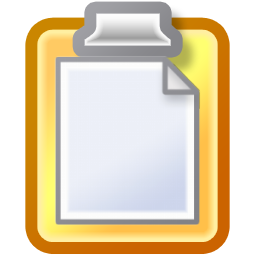 Write-to-Read Order
LSQ forwarding and write buffers
rfi
Next-Gen Computer Architecture | Smruti R. Sarangi
133
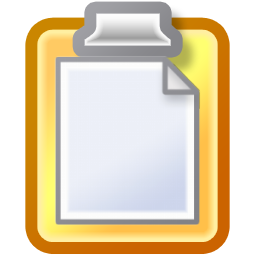 Non-atomic Writes
Create local tiles of caches.
rfe
Execution witness
fr
T3
T2
T1
Rx0
(a)
Wx1
(e)
(b) t1 = x
(a) x = 1
(d) t2 = y
po
(c) y = 1
rfe
(e) t3 = x
Ry1
Rx1
(d)
(b)
t1= 1, t2 = 1, t3 = 0 ?
po
rfe
Wy1
(c)
If writes are atomic, this behavior is not allowed, otherwise it is.
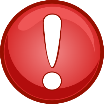 We are seeing writes to different locations in different orders.
Next-Gen Computer Architecture | Smruti R. Sarangi
134
Execution witness
T1
T2
Wx1
Ry1
(c)
(a)
fr
(a) x = 1
(c) t1 = y
po
(d) t2 = x
(b) y = 1
po
rfe
(b)
Wy1
Rx0
(d)
t1= 1, t2 = 0 ?
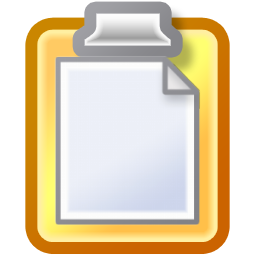 Write-to-Write Order
Non-blocking Caches
Even if writes are atomic, this behavior is not allowed.
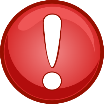 If the W W ordering is relaxed, we will see writes to different locations in different orders.
Next-Gen Computer Architecture | Smruti R. Sarangi
135
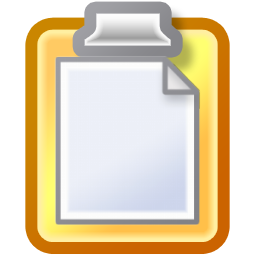 Read-to-Read Order
Issues loads OOO in the LSQ
Execution witness
rf
(c)
(a)
Ry1
Rx1
Wy1
(d)
T3
T1
T2
(d) t3 = y
(a) t1 = x
(c) y = 1
po
po
(e) x = 1
(b) t2 = y
rf
fr
(b)
(e)
Wx1
Ry0
t1 = 1, t2 = 0, t3 = 1?
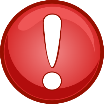 If the R R ordering is relaxed, we will observe this behavior.
Next-Gen Computer Architecture | Smruti R. Sarangi
136
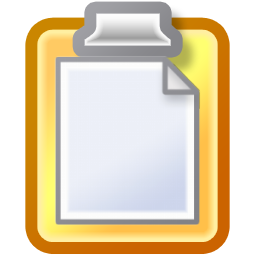 Read-to-Write Order
Speculative writes
Execution witness
Ry1
Rx1
(c)
T1
(a)
T2
rf
(a) t1 = x
(c) t2 = y
po
po
(b) y = 1
(d) x = 1
rf
(b)
Wy1
Wx1
(d)
t1= 1, t2 = 1 ?
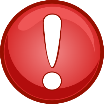 If the R  W ordering is relaxed, we will observe this behavior.
Next-Gen Computer Architecture | Smruti R. Sarangi
137
Special case of rfi in SC.
Can the rfi relation  be relaxed in SC?
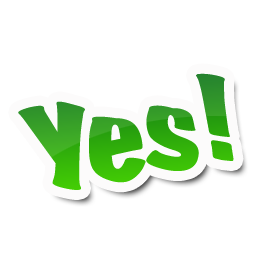 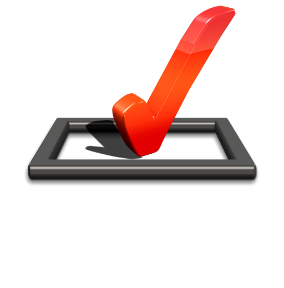 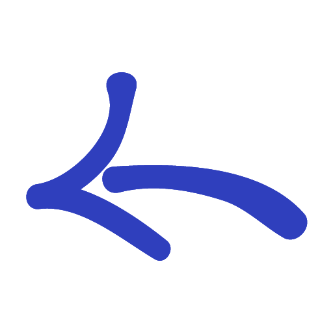 The proof is there in the book
Next-Gen Computer Architecture | Smruti R. Sarangi
138
Summary of Memory Models
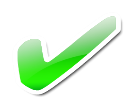 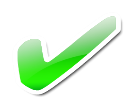 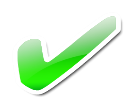 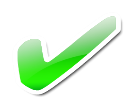 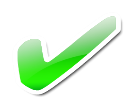 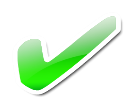 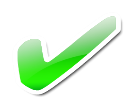 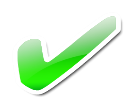 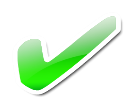 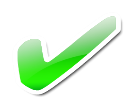 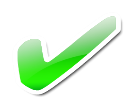 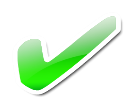 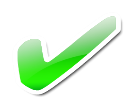 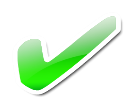 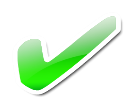 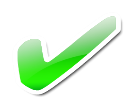 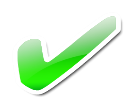 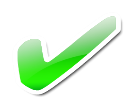 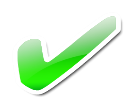 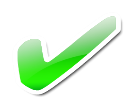 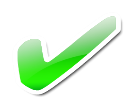 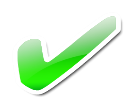 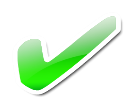 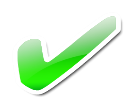 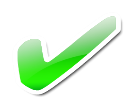 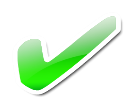 Ordering is 
relaxed
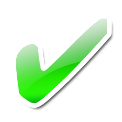 Next-Gen Computer Architecture | Smruti R. Sarangi
139
Contents
Parallel Programming
1.
Theoretical Foundations
2.
Cache Coherence
3.
Memory Models
4.
5.
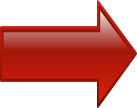 Data Races
AGENDA ITEM 06
Green marketing is a practice whereby companies seek to go above and beyond.
Transactional Memory
6.
Next-Gen Computer Architecture | Smruti R. Sarangi
140
Increment a Counter
Let us say that all we want to do is
counter++
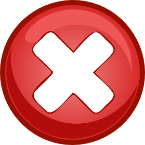 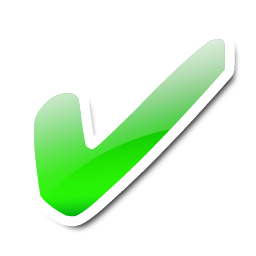 t1 = counter; 
t2 = t1 + 1;
counter = t2;
fetch_and_increment (counter)
Uses an atomic instruction
Next-Gen Computer Architecture | Smruti R. Sarangi
141
Code with Locks
If we do not want to write code using atomic instructions, we need to encapsulate this code within a critical section.
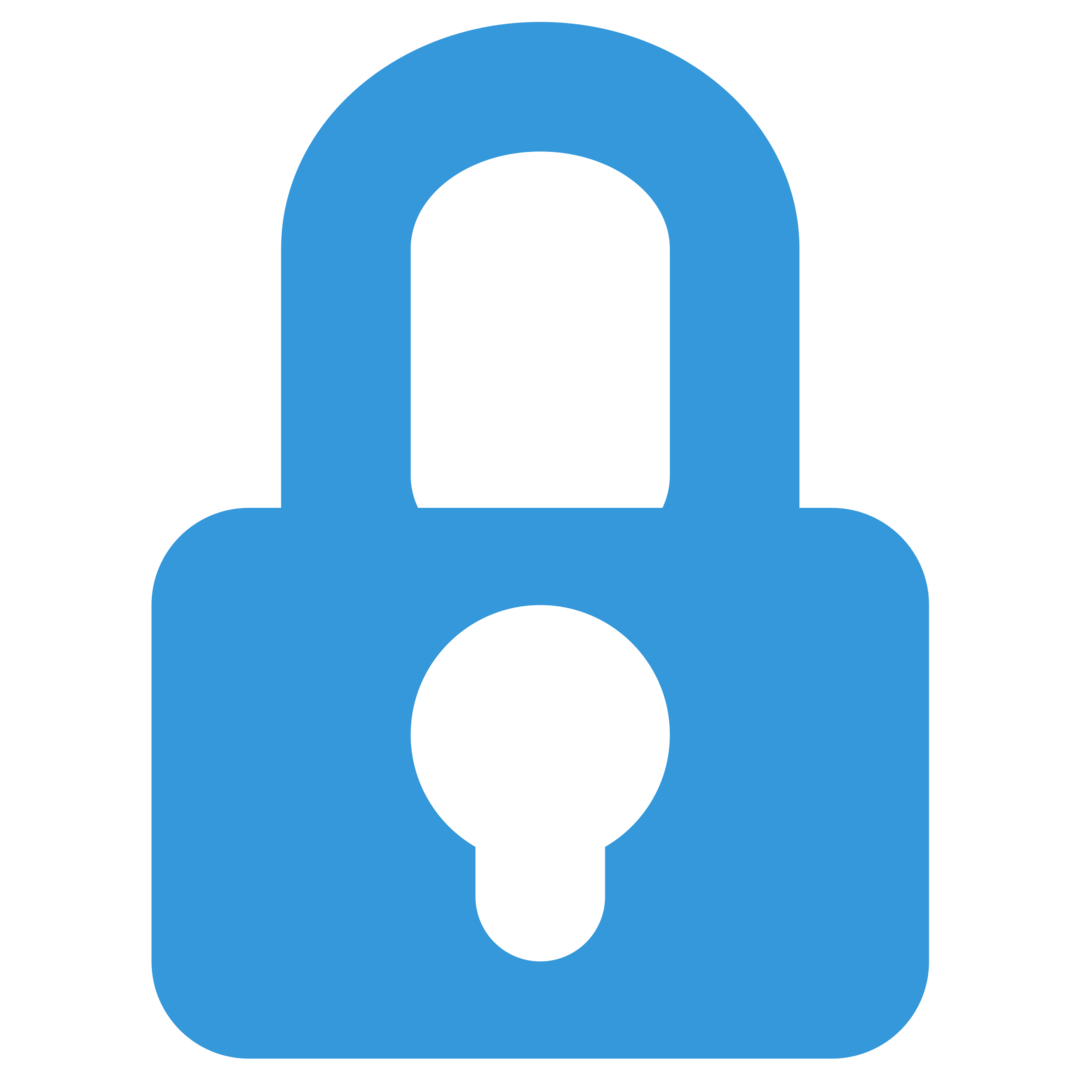 lock()
t1 = counter; 
t2 = t1 + 1;
counter = t2;
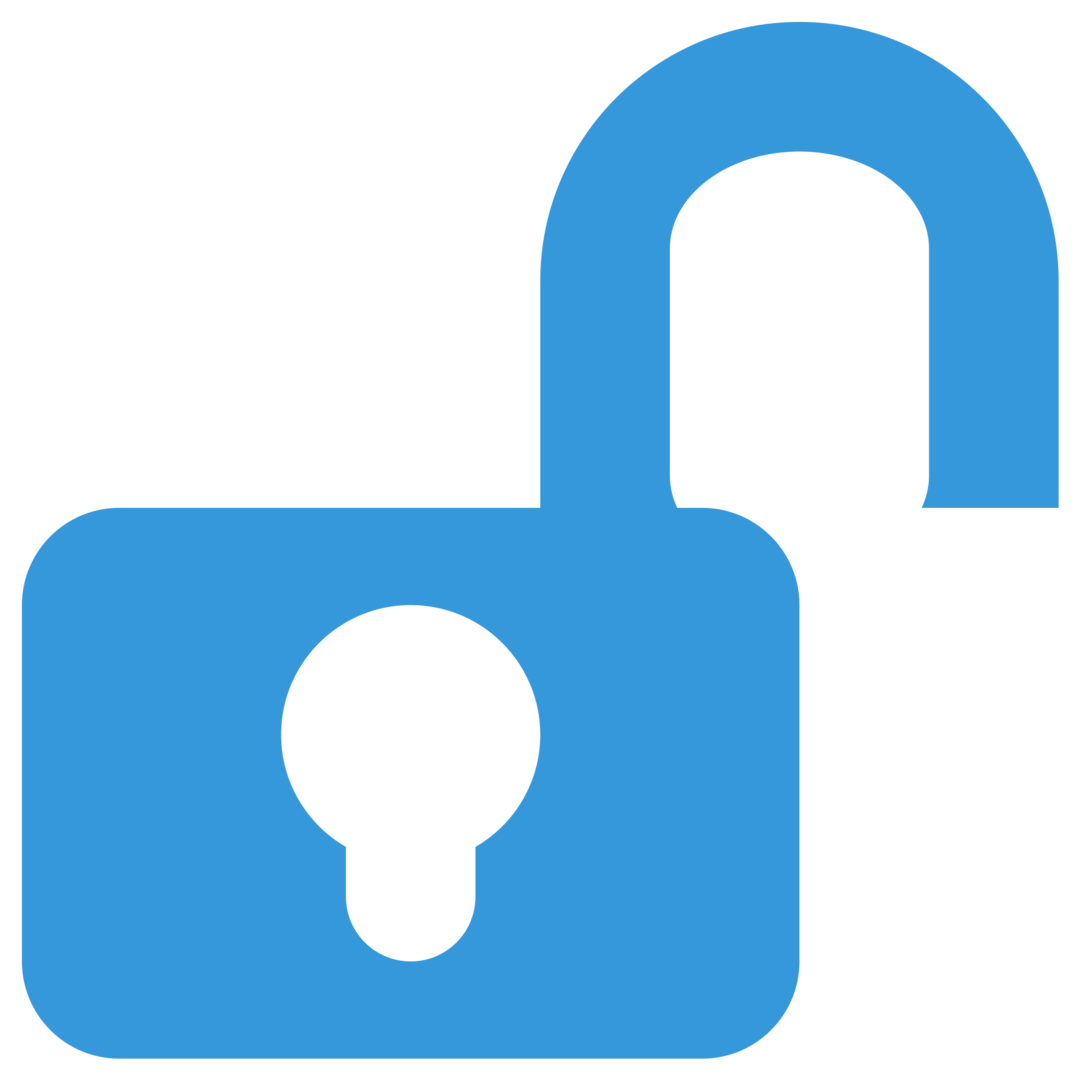 unlock()
Next-Gen Computer Architecture | Smruti R. Sarangi
142
time
T
T
T
T
T
1
2
1
2
2
Successfully locked
Unlocked
Failed to acquire a lock
Critical Sections
Next-Gen Computer Architecture | Smruti R. Sarangi
143
Why do we need to use locks?
If there are no shared variables, do we need to use locks?
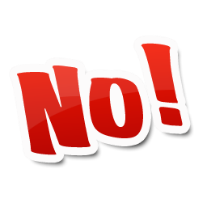 Answer:
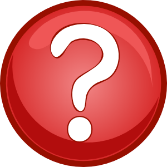 When do we need locks then?
Answer:
Two blocks of code need to be making conflicting andconcurrent accesses to the same address.
Conflicting accesses
At least one access is a write
Next-Gen Computer Architecture | Smruti R. Sarangi
144
Code for T1
Code for T2
Code for T1 and T2
x = 1;
while (y != 1) {}
x++ ;
y = 1;
t1 = x;
T1
T2
T1
T2
(a)
Rx0
(c)
Ry1
(c)
Rx0
Wx1
(a)
(d)
(d)
(b)
Wx1
Rx1
(b)
Wx1
Wy1
(a)
(c)
(a)
(a)
(c)
(c)
Wx1
Ry1
Rx0
Rx0
rf
fr
fr
po
po
po
po
(b)
(b)
so/rf
(d)
(d)
Wy1
Rx1
Wx1
Wx1
ws
Execution witness
Execution witness
(d)
(b)
Concurrent Accesses
Common sense meaning  At the same time.
y is a synch variable
Note the so edge
Next-Gen Computer Architecture | Smruti R. Sarangi
145
Data Races
Two accesses are said to be concurrent when there is no path between them in the execution witness that contains an so edge.
Data Race
A pair of conflicting and concurrent accesses to the same regular variable constitute a data race.
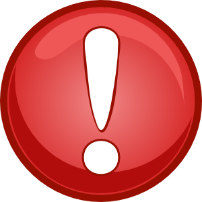 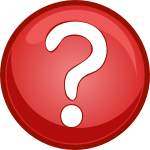 If a piece of code does not have data races, what does it mean?
Next-Gen Computer Architecture | Smruti R. Sarangi
146
Rx0
S2
po
po
T1
T2
T1
T2
S1
Wx1
S2
Rx1
S2
Rx0
Data
so
rf
Wx1
S1
Wx1
S1
race
S2
Rx1
po
po
(c)
(a)
Wx1
S1
Execution  1
Execution  2
(b)
(d)
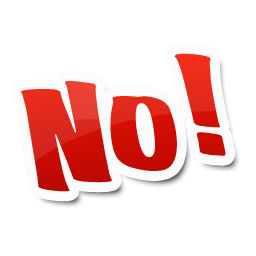 Does SC Imply Data-Race-Freedom?
Next-Gen Computer Architecture | Smruti R. Sarangi
147
Does Data-Race-Freedom imply SC?
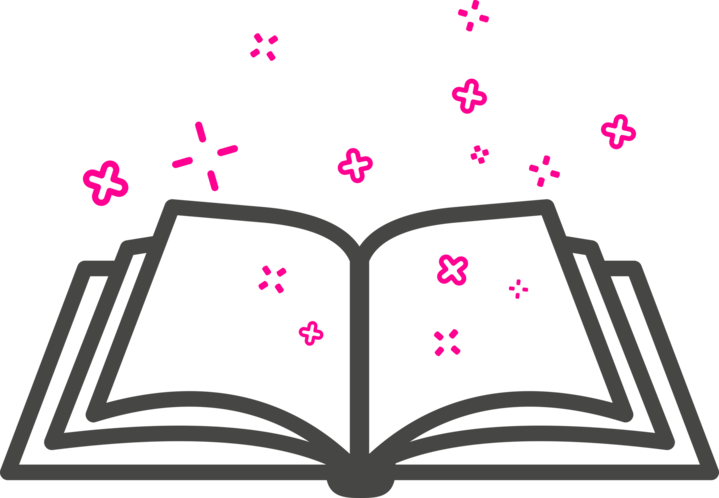 Refer to the book for the detailed proof.
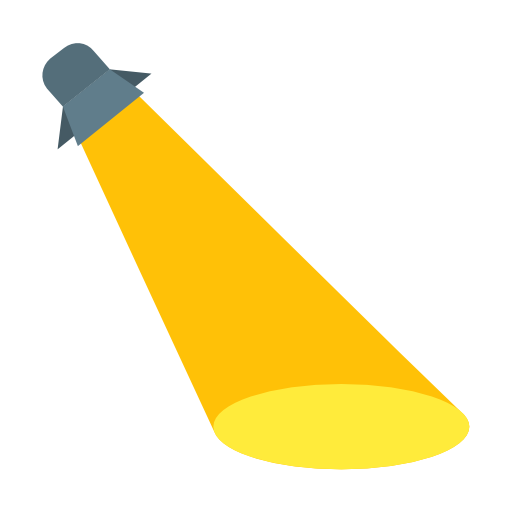 Salient Points
If there are two conflicting accesses, there will be an so edge on at least one path between them in the execution witness.
They will thus be ordered by the so edge. 
Let us add all the SC edges to the execution witness. 
A cycle implies that there is a cycle between synch operations. 
This is not possible. Synch operations follow SC. 
Proof by contradiction.
Next-Gen Computer Architecture | Smruti R. Sarangi
148
What does having data races imply?
Theorem
If we have a data race in a program, we can construct an SC execution that also has a data race.
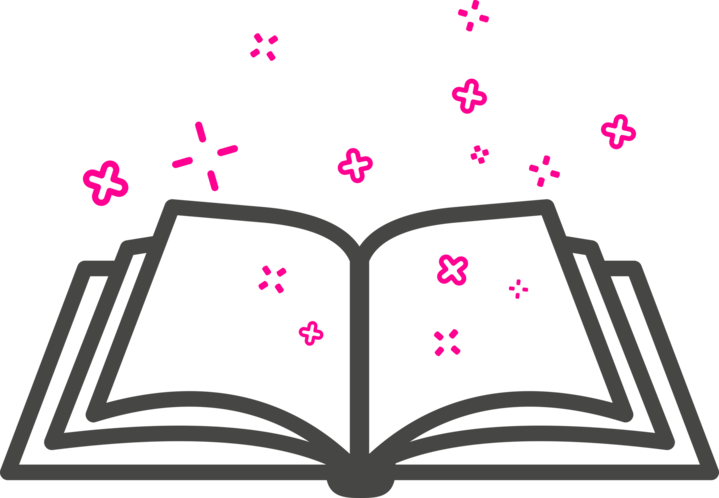 Proof  refer to the book
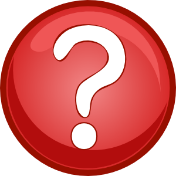 If an automated tool cannot construct an SC execution
that has a data race, then it means that the program 
is data race free.
What does it imply?
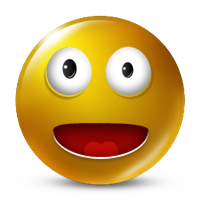 Method to detect data races
Next-Gen Computer Architecture | Smruti R. Sarangi
149
Summary of All the Results
If there are no data races, the memory model doesn’t matter
Moral of the story
Programming languages need to define data-race-free memory (DRF) memory models that provide synchronization primitives. 
Programmers need to use them to write properly synchronized programs. 
This means that all accesses to shared variables are protected withcritical sections such that there are no concurrent, conflicting accesses.
Next-Gen Computer Architecture | Smruti R. Sarangi
150
Methods to Detect Data Races
Next-Gen Computer Architecture | Smruti R. Sarangi
151
Data Race Detection Algorithm
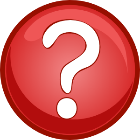 How do we detect data races?
We need an algorithm that tests a piece of code for data races
Exercise all possible control paths
Create as many interleavings as possible
A data race must show up in an SC execution
Try to find it …
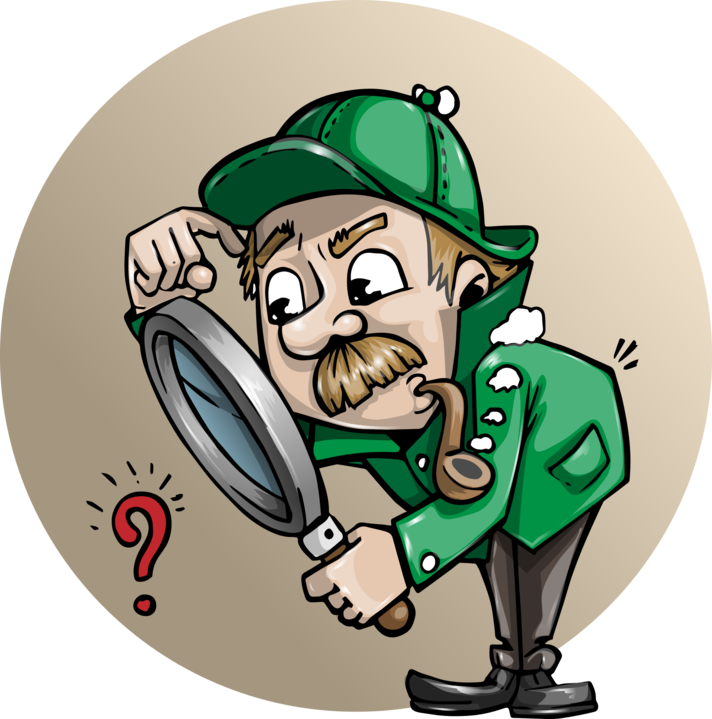 Next-Gen Computer Architecture | Smruti R. Sarangi
152
Notion of Lock Sets
L(v)
Set of locks held by this memory location, v.
L(T)
Set of locks held by thread, T.
A lock is identified by the lock address.
After each access we modify the lock set.
Compute an intersection
Next-Gen Computer Architecture | Smruti R. Sarangi
153
Standard Approach
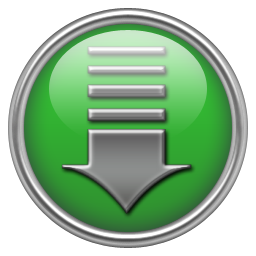 If the lock set is empty, it means that there is no 
synchronization between accesses to the variable.
Next-Gen Computer Architecture | Smruti R. Sarangi
154
Notion of False Positives
Note that we will detect many scenarios that are actually not data races. For example, the basic algorithm will flag a data race when we consider read-only variables.
A few more examples
Next-Gen Computer Architecture | Smruti R. Sarangi
155
Modified State Diagram for each Variable
The first access has to be a write. We then move to the Exclusive state.
If a different thread reads it, move to the Shared state.
The Shared state allows reads (irrespective of the thread).
After a write, move to the Modified state. 
In the Modified state, run the regular lock set algorithm.
Next-Gen Computer Architecture | Smruti R. Sarangi
156
Notion of Vector Clocks
Next-Gen Computer Architecture | Smruti R. Sarangi
157
Comparability of Clocks
Two vector clocks are equal when
Two vector clocks are totally ordered when
Two vector clocks may not always be comparable
Next-Gen Computer Architecture | Smruti R. Sarangi
158
Notion of a Message
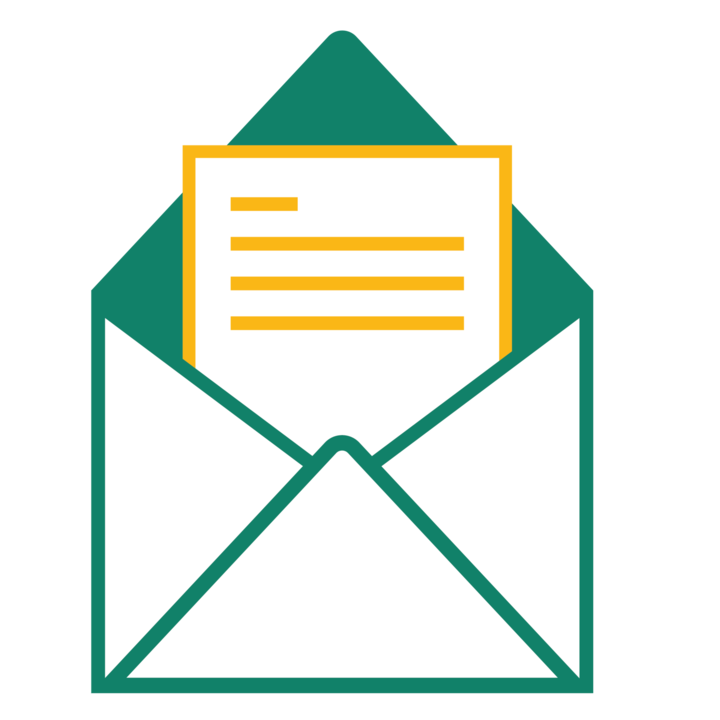 A message represents an interaction between two threads. 

Say if a thread i accesses a variable in memory, it updates its state, and then thread j accesses the variable (and its state)  This is an interaction that falls under the theoretical definition of a message.
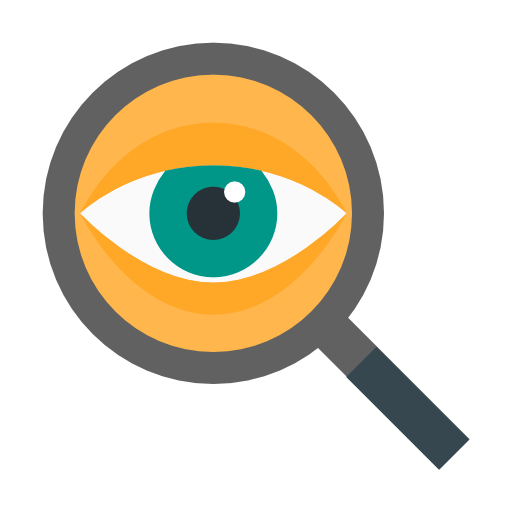 hb
Event 1
Event 2
x = 1
t1 = x
Memory location
Next-Gen Computer Architecture | Smruti R. Sarangi
159
More about Events
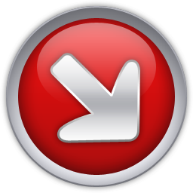 Let’s say, thread i sends a message to thread j. When j receives the message, it updates its clock as follows.
The receiver is as at least as up to date as the sender. It recordsan additional receive event.
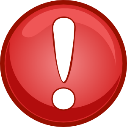 Next-Gen Computer Architecture | Smruti R. Sarangi
160
Vector Clocks and Causality
Let’s say that there is a happens-before relationship between events ei and ej. We use vector clocks to track the interaction.
We have the following relationship
This happens because the receiver has all the sender’s updates
and without a chain of happens-before edges, two vector clocks
will not remain comparable.
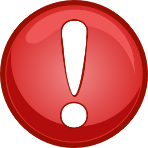 Next-Gen Computer Architecture | Smruti R. Sarangi
161
Vector Clock based Algorithm
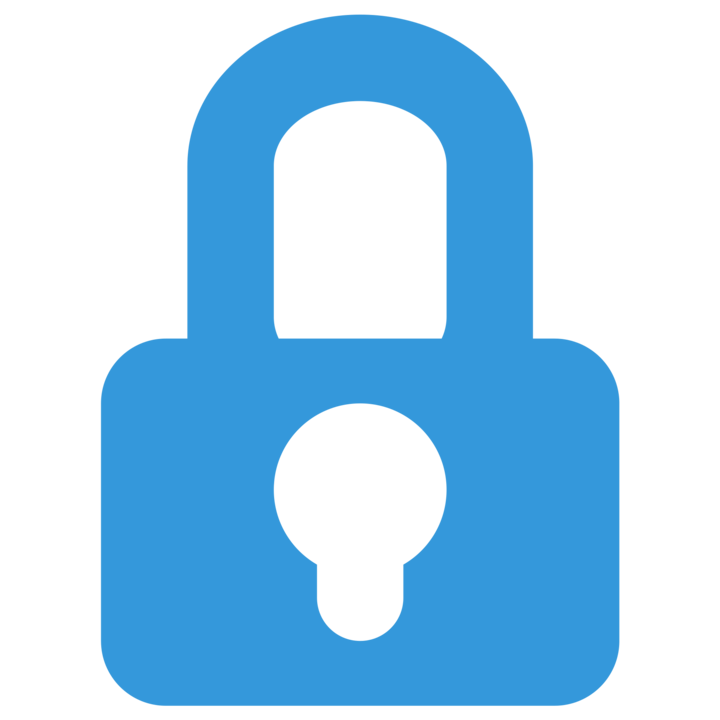 Increment the vector clock of CT and CL
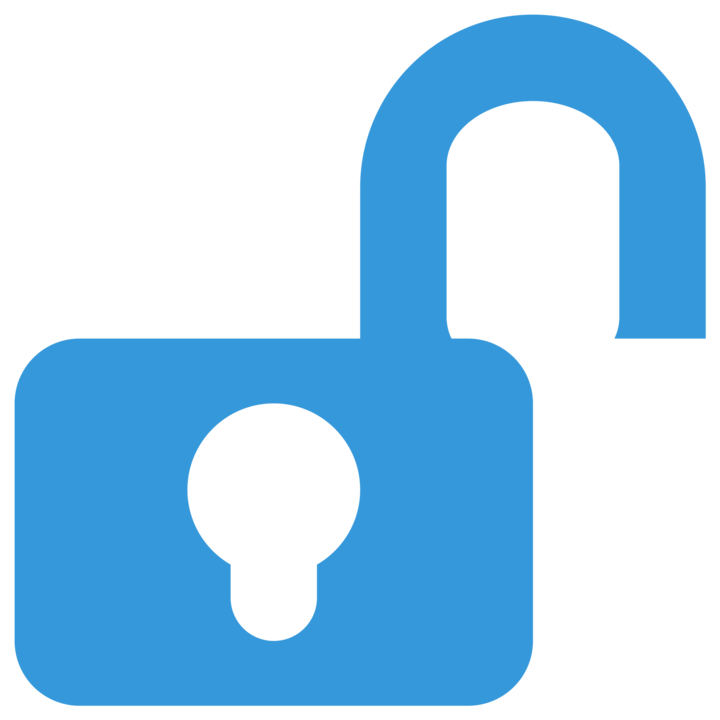 Next-Gen Computer Architecture | Smruti R. Sarangi
162
Read Operation
Increment the local count of the thread clock
If no thread has overwritten the value after the transaction started, then the read is successful. Update the read clock.
Next-Gen Computer Architecture | Smruti R. Sarangi
163
Write Operation
Increment the local count of the thread clock
If no thread has overwritten or read the value after the transaction started, then the read is successful. Update the read and write clocks.
Next-Gen Computer Architecture | Smruti R. Sarangi
164
Contents
Parallel Programming
1.
Theoretical Foundations
2.
Cache Coherence
3.
Memory Models
4.
5.
Data Races
AGENDA ITEM 06
Green marketing is a practice whereby companies seek to go above and beyond.
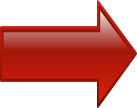 Transactional Memory
6.
Next-Gen Computer Architecture | Smruti R. Sarangi
165
Lock and Unlock functions have a problem
void updateBalance ( int amount , Account account ) {
	lock ();
	
	int temp = account.balance ;
	temp = temp + amount ;
	account.balance = temp ;
	
	unlock ();
}
If we have one lock, then there is no parallelism in the system. 
We can afford much more parallelism. 
The only constraint is:
We should not have two parallel accesses to the same account.
Disjoint access parallelism
Next-Gen Computer Architecture | Smruti R. Sarangi
166
Code that Allows Disjoint Access Parallelism
void updateBalance ( int amount , Account account ) {
	account.lock ();
	
	int temp = account.balance ;
	temp = temp + amount ;
	account.balance = temp ;
	
	account.unlock ();
}
Account specific locks
This is a scalable solution.
But, there is a problem. If we have code where we acquire multiple locks, we may have a deadlock.
Next-Gen Computer Architecture | Smruti R. Sarangi
167
Deadlock Situation
Thread B waits for lock A
Thread A acquires lock A
Thread B acquires lock B
Thread A waits for lock B
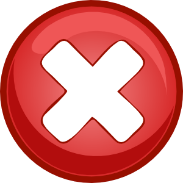 Deadlock
Next-Gen Computer Architecture | Smruti R. Sarangi
168
Create a Transaction
Provides disjoint access parallelism
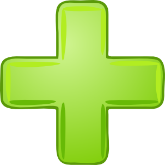 Automatically manages all the locks and avoids deadlocks.
void updateBalance ( int amount , Account account ){
	atomic { /* an atomic transaction */
		int temp = account . balance ;
		temp = temp + amount ;
		account.balance = temp ;
	}
}
The atomic block implements a transaction
Next-Gen Computer Architecture | Smruti R. Sarangi
169
Properties of a Transaction
Atomicity: Either the entire transaction completes or fails.

Consistency: A consistent state is a valid state that is as per a given set of specifications (consistency model). The property of consistency says that if the full system was consistent before a transaction started, it should be consistent after it ended.

Isolation: It appears that while the transaction was executing, regular instructions or other transactions were not executing.

Durability: Once a transaction has finished, its results are written to stable storage.
Next-Gen Computer Architecture | Smruti R. Sarangi
170
Transactional Memory
A memory system that provides support for transactions is known as a transactional memory (TM).
Two Types
Hardware TM
Software TM
Next-Gen Computer Architecture | Smruti R. Sarangi
171
Basics of Transactional Memory
write set
read set
set of  variables that are
read by the transaction
set of  variables that are
written by the transaction
Next-Gen Computer Architecture | Smruti R. Sarangi
172
When do transactions conflict?
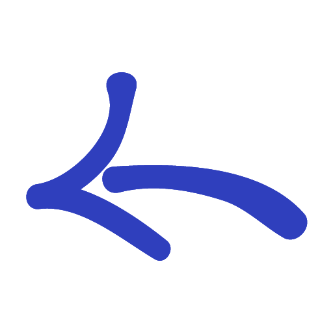 There is a conflict if and only if
Wi ∩ Wj ≠ φ
Wi ∩ Rj ≠ φ
OR
Ri ∩ Wj ≠ φ
Next-Gen Computer Architecture | Smruti R. Sarangi
173
Abort and Commit
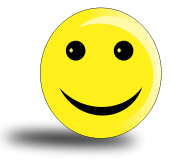 Commit
A transaction completed without any conflicts
Finished writing its data to main memory
Abort
A transaction could not complete
   due to conflicts
Did not make any of its writes visible
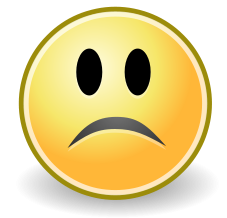 Next-Gen Computer Architecture | Smruti R. Sarangi
174
What happens after an abort?
The transaction restarts and re-executes
Might wait for a random duration of time to minimize future conflicts

do {
	…
   …
}	 while (! Tx.commit());
This is automatically handled by the transactional memory system
Next-Gen Computer Architecture | Smruti R. Sarangi
175
Basics of Concurrency Control
A conflict occurs when the read-write sets overlap
A conflict is detected when the TM system 
	becomes aware of it
A conflict is resolved when the TM system either
delays a transaction
aborts it
Next-Gen Computer Architecture | Smruti R. Sarangi
176
Pessimistic vs Optimistic Concurrency Control
occurrence,
detection,
resolution
pessimistic
concurrency
control
detection
resolution
occurrence
optimistic
concurrency
control
Next-Gen Computer Architecture | Smruti R. Sarangi
177
Version Management
Eager version management
Write directly to memory
Maintain an undo log


Lazy version management
Write to a buffer (redo log)
Transfer the buffer to memory on a commit
writeback undo log
commit
flush undo log
abort
flush redo log
commit
writeback 
redo log
abort
Next-Gen Computer Architecture | Smruti R. Sarangi
178
Conflict Detection
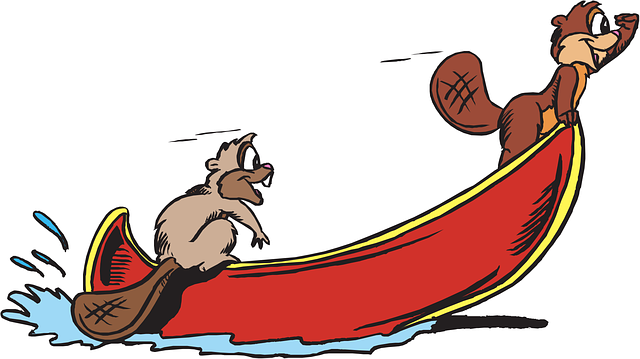 Eager
Check for conflicts as soon as a transaction accesses a memory location


Lazy
Check at the time of
 committing a transaction
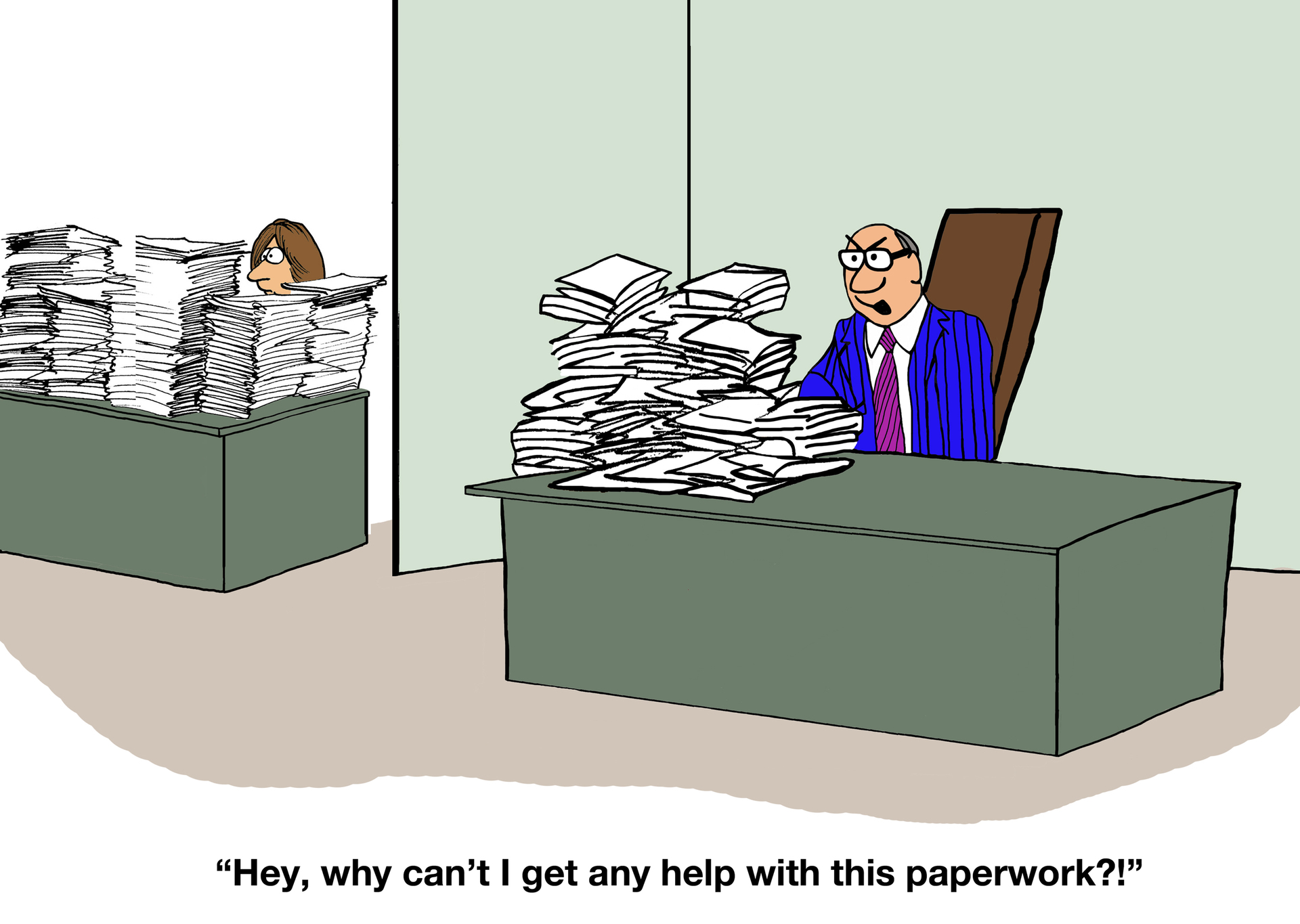 Next-Gen Computer Architecture | Smruti R. Sarangi
179
Semantics of Transactions
Serializable
Sequential consistency at the level of transactions
Strictly Serializable
The sequential ordering is consistent with the real time ordering
This means that if Transaction A starts after Transaction B ends, it should be ordered after it in the equivalent sequential ordering
For concurrent transactions, their ordering does not matter
Opacity
Even aborted transactions need to see a consistent state – one produced by only committed transactions
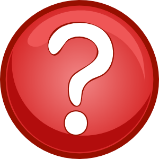 What about aborted transactions?
Next-Gen Computer Architecture | Smruti R. Sarangi
180
Opacity
Thread 1
Thread 2
atomic {
 	t1 = x;
	t2 = y;
	while (t1 != t2) {}
}
atomic {
 	x = 5;
	y = 5;
}
If one transaction executes after the other, x will always be equal to y
Assume optimistic concurrency control: resolution at the end
Assume Thread 1 reads x=0
Then the transaction on thread 2 finishes
The transaction on thread 1 needs to be aborted (will read y=5)
However, it will be stuck in the while loop, it will never reach the end
Opacity will not y to be read as 5
Next-Gen Computer Architecture | Smruti R. Sarangi
181
Mixed Mode Accesses: Transactional and Non-Transactional
Single Lock Atomicity (SLA)
Assume all the transactions are protected by a single lock
Transactions first acquire a hypothetical (global) lock
Same definition of data races
Reduces concurrency
Disjoint Lock Atomicity (DLA)
Uses more locks than SLA: (let’s say one per variable)
We a priori need to know the locks that a transaction is going to use
Transactional Sequential Consistency (TSC)
We can order all transactions (committed or aborted) and regular instructions in a sequential order
All the instructions are in program order (incl. within transactions)
Next-Gen Computer Architecture | Smruti R. Sarangi
182
Software Transactional Memory
choices
Concurrency Control
Optimistic or Pessimistic
Version Management
Lazy or Eager
Conflict Detection
Lazy or Eager
Next-Gen Computer Architecture | Smruti R. Sarangi
183
Support Required
Augment every transactional object/ variable with meta data
object
Transaction that has locked the object
Read or write
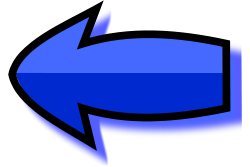 object
metadata
Next-Gen Computer Architecture | Smruti R. Sarangi
184
Maintaining Read–Write Sets
Each transaction maintains a list of locations that it has 
read in the read-set
written in the write-set
Every memory read or write operation is augmented
readTX (read, and enter in the read set)
writeTX (write, and enter in the write set, make changes to the undo/redo log)
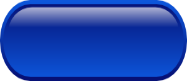 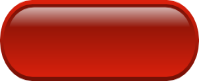 Next-Gen Computer Architecture | Smruti R. Sarangi
185
Bartok STM
Eager version management, lazy conflict detection
Every variable has the following fields
version
value
lock
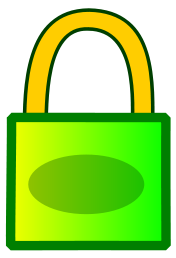 value
version
Transactional  Variable
Next-Gen Computer Architecture | Smruti R. Sarangi
186
Read Operation
Read Operation
Record  the version of the variable
Add the variable to the read set
Read the value
Next-Gen Computer Architecture | Smruti R. Sarangi
187
Write Operation
Lock the variable
Abort if it is already locked
Add the old value to the
 undo log
Write the new value
Next-Gen Computer Architecture | Smruti R. Sarangi
188
Commit Operation
For each entry in the read set
Check if the version of the variable is still the same
Yes
No
Abort
For each entry in the write set
Increment the version
Release the lock
Next-Gen Computer Architecture | Smruti R. Sarangi
189
Pros and Cons
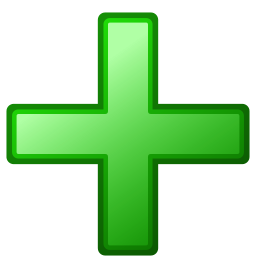 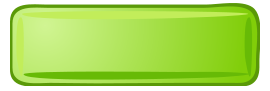 does not
provide opacity
simple
reads are simple
uses locks
provide a strong
semantics for
transactions
writes are slow
Next-Gen Computer Architecture | Smruti R. Sarangi
190
Subtle Points
With an undo log, aborts are more expensive than commits
A transaction can read intermediate values written by transactions
Opacity is thus not guaranteed
Locks are kept for a long time: lock  commit
Next-Gen Computer Architecture | Smruti R. Sarangi
191
TL2 STM
Uses lazy version management  redo log
Uses a global timestamp (globalClock)
Locks variables only at commit time
Every transaction does the following (atomically) when it starts:
globalClock++ ;
Tx.rv = globalClock ;
Set the value of the transaction’s Tx.rv timestamp (read version)
Next-Gen Computer Architecture | Smruti R. Sarangi
192
Read Operation
Read Operation:  read (tX, obj)
obj in the redo log?
No
Yes
Return value in the redo log
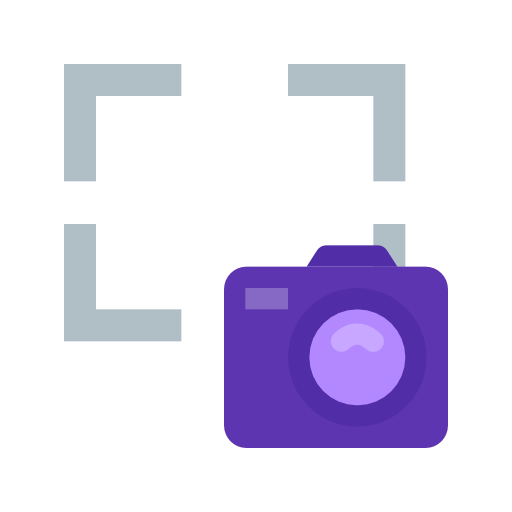 v1 = obj.timestamp
result = obj.value
v2 = obj.timestamp
if( (v1 != v2) || (v1 > Tx.rv) || 		obj.lock) abort();
addToReadSet(obj);
return result;
Check if the value and timestamp are collected atomically
Collect a snapshot
Next-Gen Computer Architecture | Smruti R. Sarangi
193
Write Operation
Add entry to the redo log if required
Perform the write
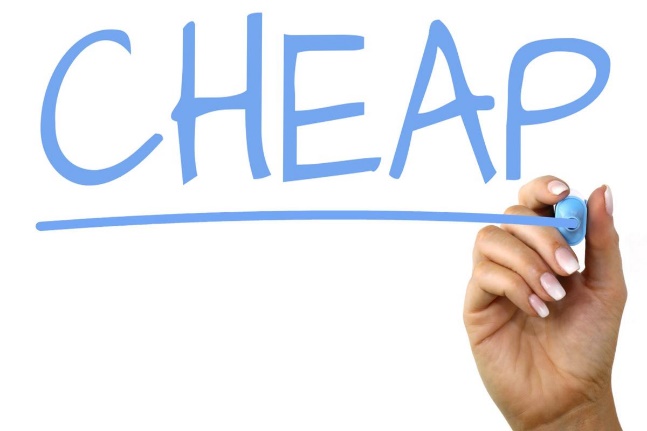 Writes are
Next-Gen Computer Architecture | Smruti R. Sarangi
194
Commit Operation
For each entry in the write set
failure
abort
Lock object
Tx.wv = ++globalClock (atomic)
For each entry e in the read set
failure
abort
if (e.timestamp > Tx.rv)
writeback redo log
For each entry e in the write set
e.timestamp = Tx.wv
Release the lock
Next-Gen Computer Architecture | Smruti R. Sarangi
195
Pros and Cons
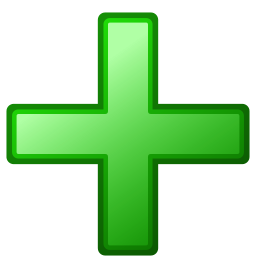 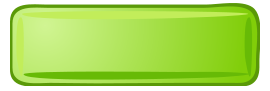 A redo log is slower
simple
Commits are more expensive than aborts
provides opacity
holds locks for a 
lesser amount of time
uses locks
Next-Gen Computer Architecture | Smruti R. Sarangi
196
Subtle Points
Provides opacity
Next-Gen Computer Architecture | Smruti R. Sarangi
197
Hardware Transactional Memory
Next-Gen Computer Architecture | Smruti R. Sarangi
198
Case for Hardware
STM systems do not handle non-transactional accesses
Acquiring and releasing locks is expensive
Maintaining undo and redo logs is difficult
Hardware is much faster …
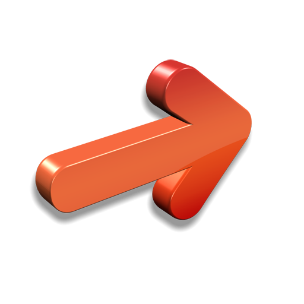 Next-Gen Computer Architecture | Smruti R. Sarangi
199
Hardware Support (mostly based on LogTM)
ISA Support
Add three new instructions: begin, abort, and commit
Version Management
HW schemes mostly use eager version management – undo log
The log has its dedicated set of addresses in virtual memory
Cache line
R
W
If (R=1) some word has been read
If (W=1) some word has been written
Next-Gen Computer Architecture | Smruti R. Sarangi
200
Conflict Detection
Use the coherence protocol to detect conflicts
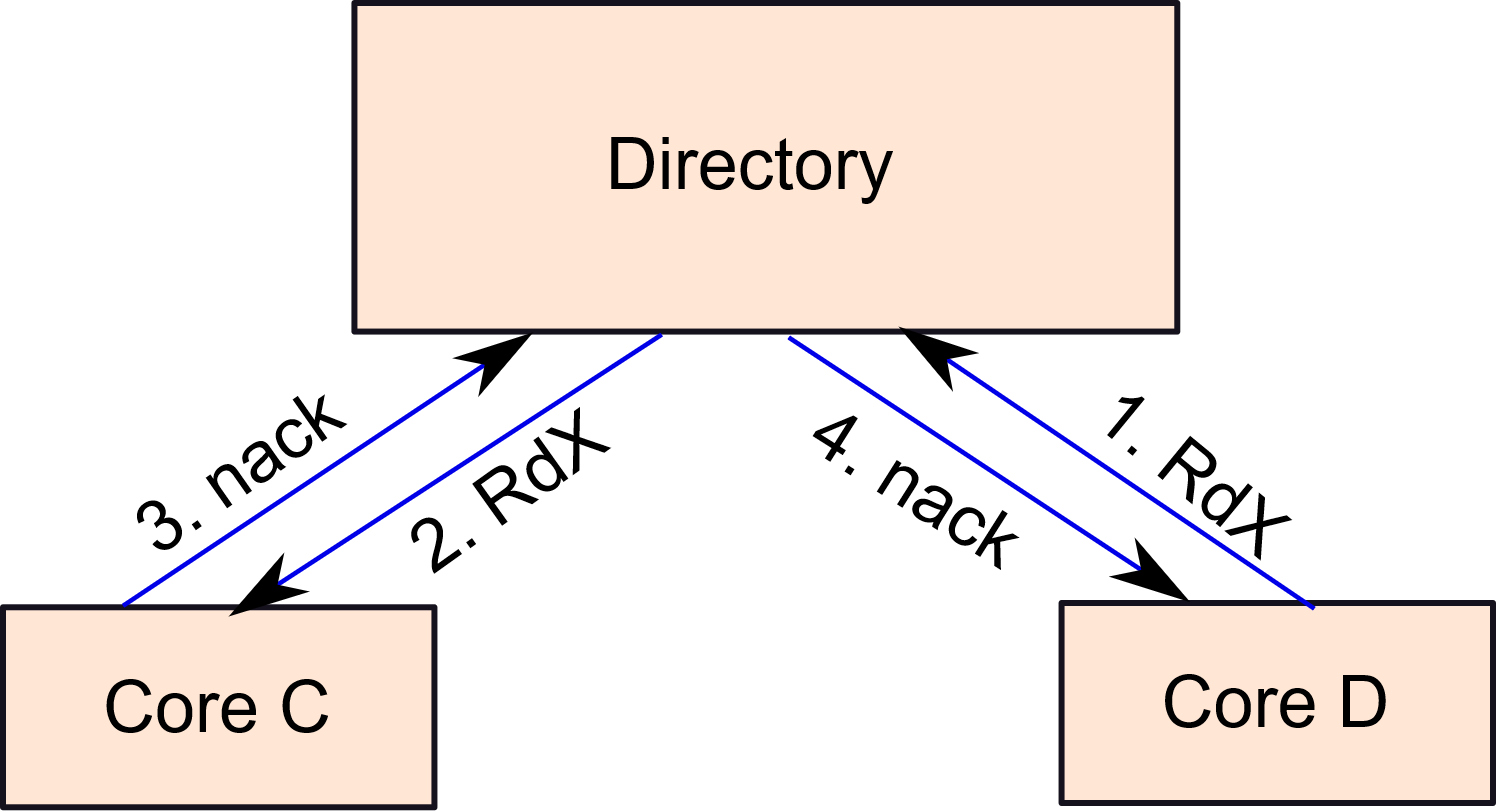 Let us say core D has a miss. It sends a read-miss to the directory.
The directory forwards it to core C.
C detects a conflict.
It sends a nack message to D (via the directory). 
The transaction at D aborts.
Next-Gen Computer Architecture | Smruti R. Sarangi
201
Eviction
What if there is an eviction?
If there is an eviction in the M state, the state at the directoryis set to M@C. C is the number of the core that evicted the block.
Sets the overflow bit to 1.
Let us assume silent evictions from the S state.
Whenever the directory gets a request for a block in the M@C state, it forwards it to core C.
Core C may not have the block in the cache.
It will however infer a conflict because of the state of the block in the directory (the block is in its write set).
If it gets a normal request (not @C), it will assume that the line was in the S state.
Next-Gen Computer Architecture | Smruti R. Sarangi
202
Example
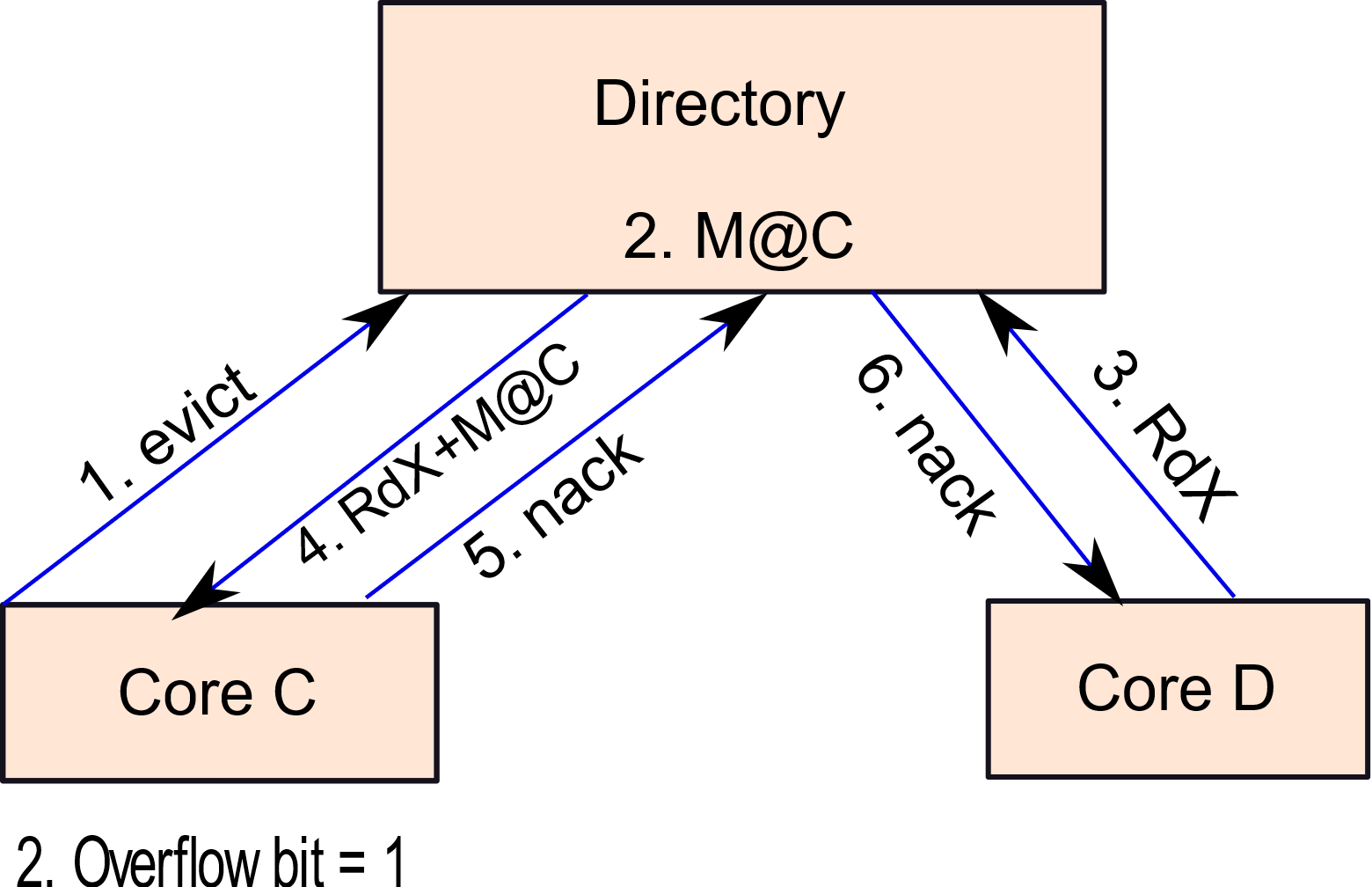 Core D sends a read-miss message to the directory. 
The directory forwards it to core C with the (M@C) directive
Core C infers a conflict
Sends a nack back to D (via the directory)
Next-Gen Computer Architecture | Smruti R. Sarangi
203
Subtle Issues
Assume a block has been evicted.
If there is a conflicting request by a non-transactional access, the current transaction has to abort
If a transaction aborts, then we need to clean the read/write sets. Some blocks might have gone to lower levels of the memory hierarchy.
Since we restore the entire undo log, the correct state of the blocks is restored (in the L1 cache). Wrong values at lower levels do not matter. 
After a transaction finishes, all the R, W, M@C, and overflow bits need to be cleared.
Next-Gen Computer Architecture | Smruti R. Sarangi
204
Conclusion
There are two paradigms in parallel programming: 
shared memory and message passing
Per-location sequential consistency (PLSC) is followed by
 all systems today. It translates to the axioms of coherence.
A memory model is determined by two factors: write atomicity and program order. It is specified by the po, rf, fr, and ws relations.
Cache coherence protocols enforce the axioms of coherence.
If a program is data-race-free its execution is in SC.
Transactional memory is a very easy-to-use paradigm for writing data-race-free code (wrapped in atomic blocks).
Next-Gen Computer Architecture | Smruti R. Sarangi
205
The End
206
Next-Gen Computer Architecture | Smruti R. Sarangi